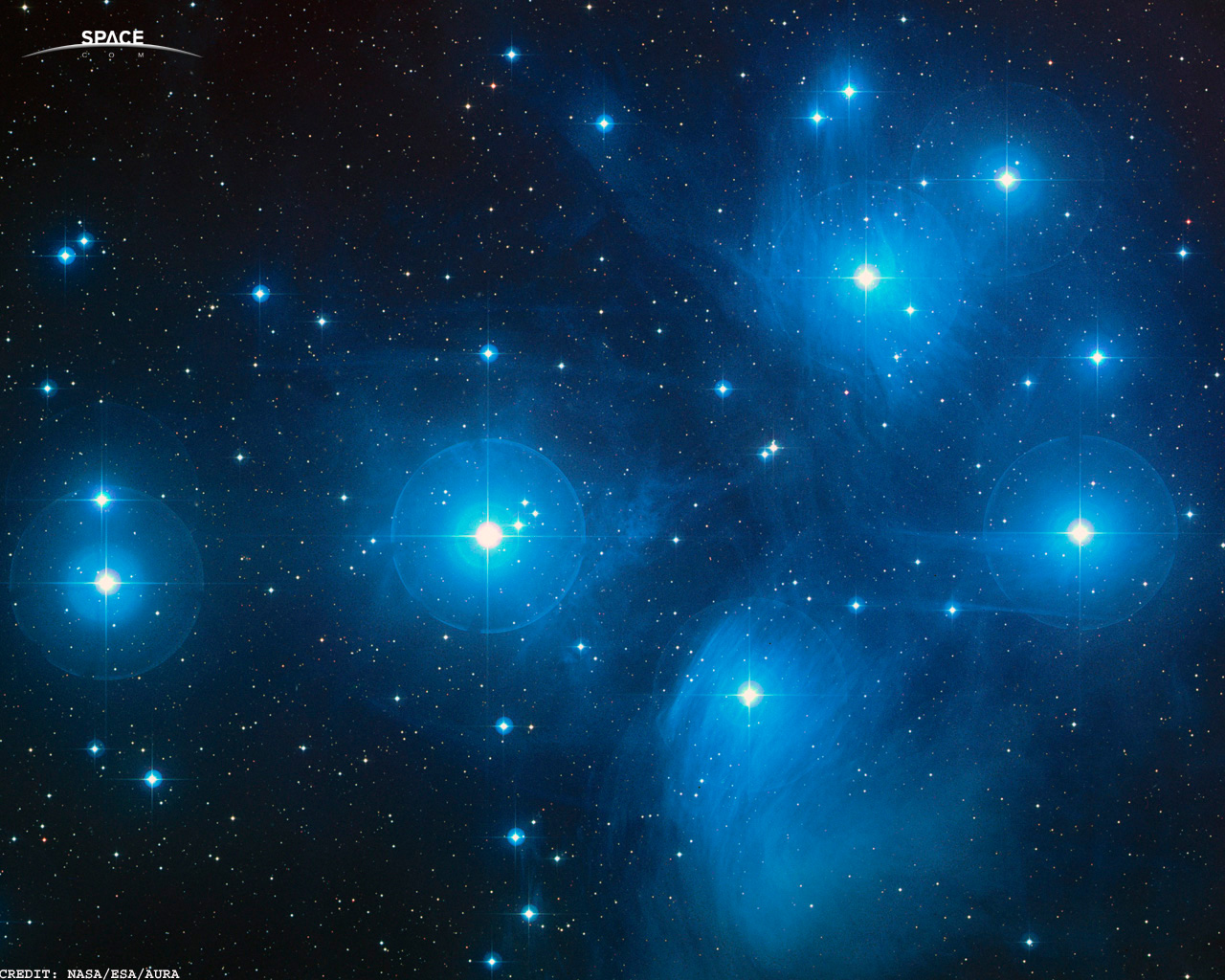 Удивительный мир 
космоса
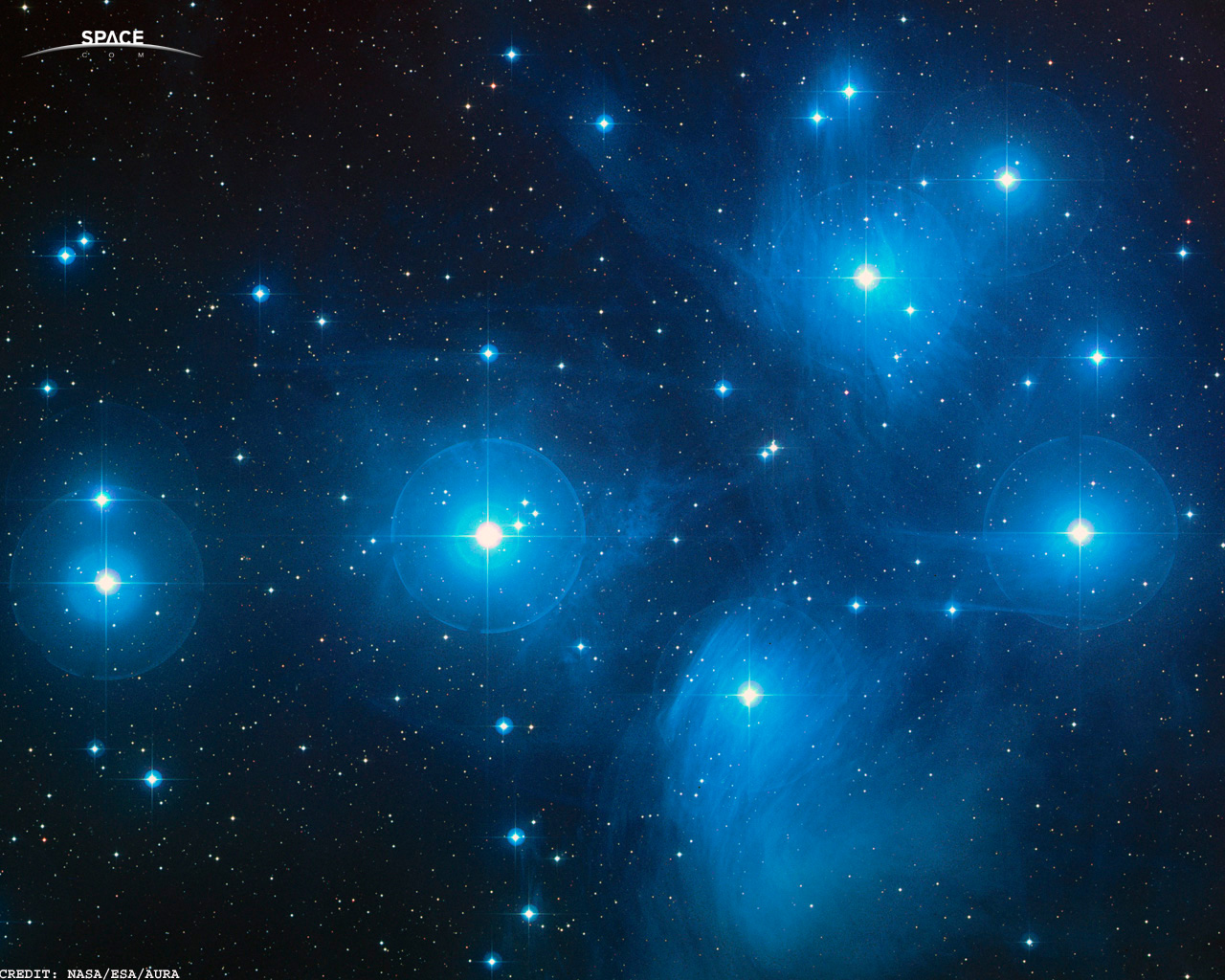 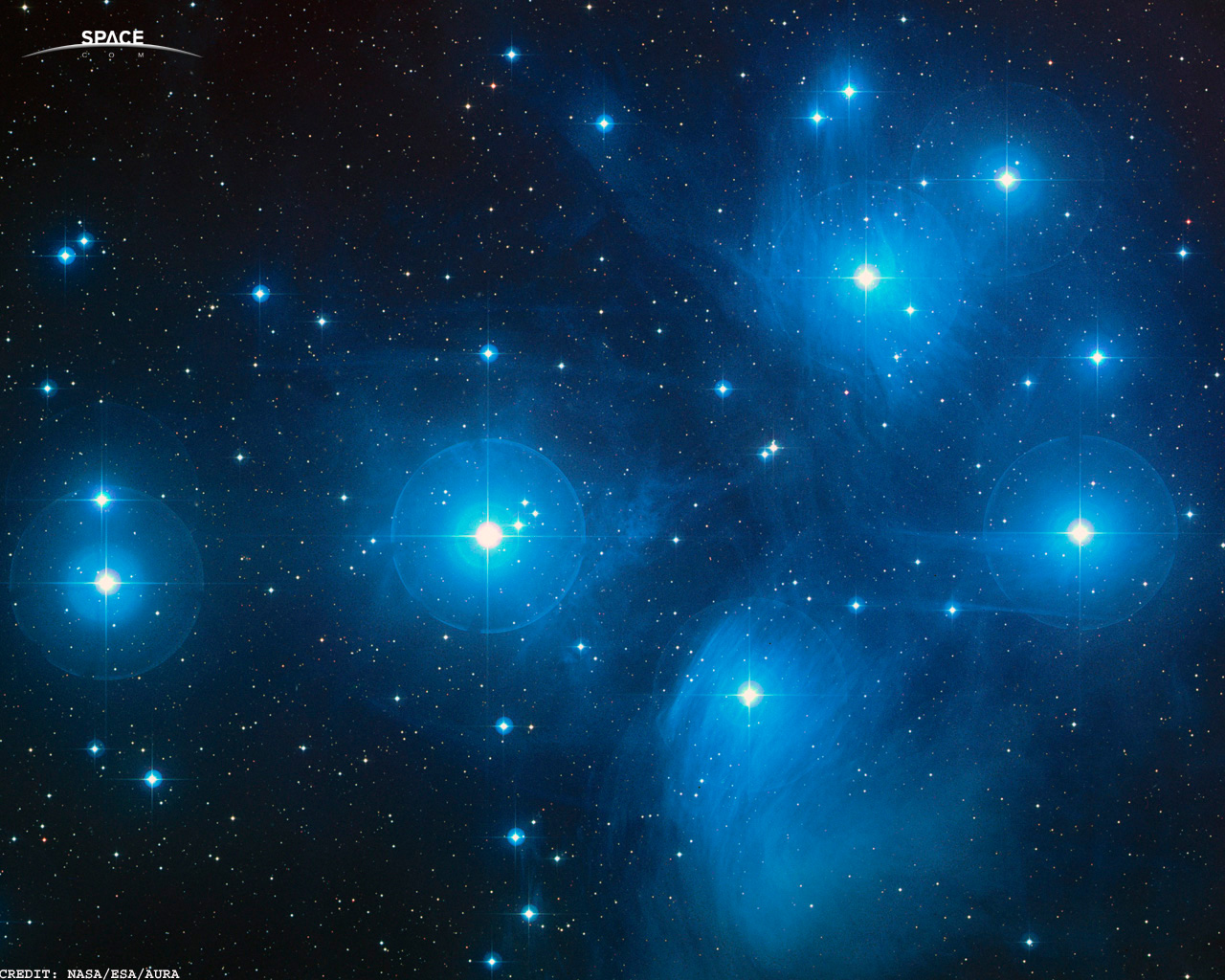 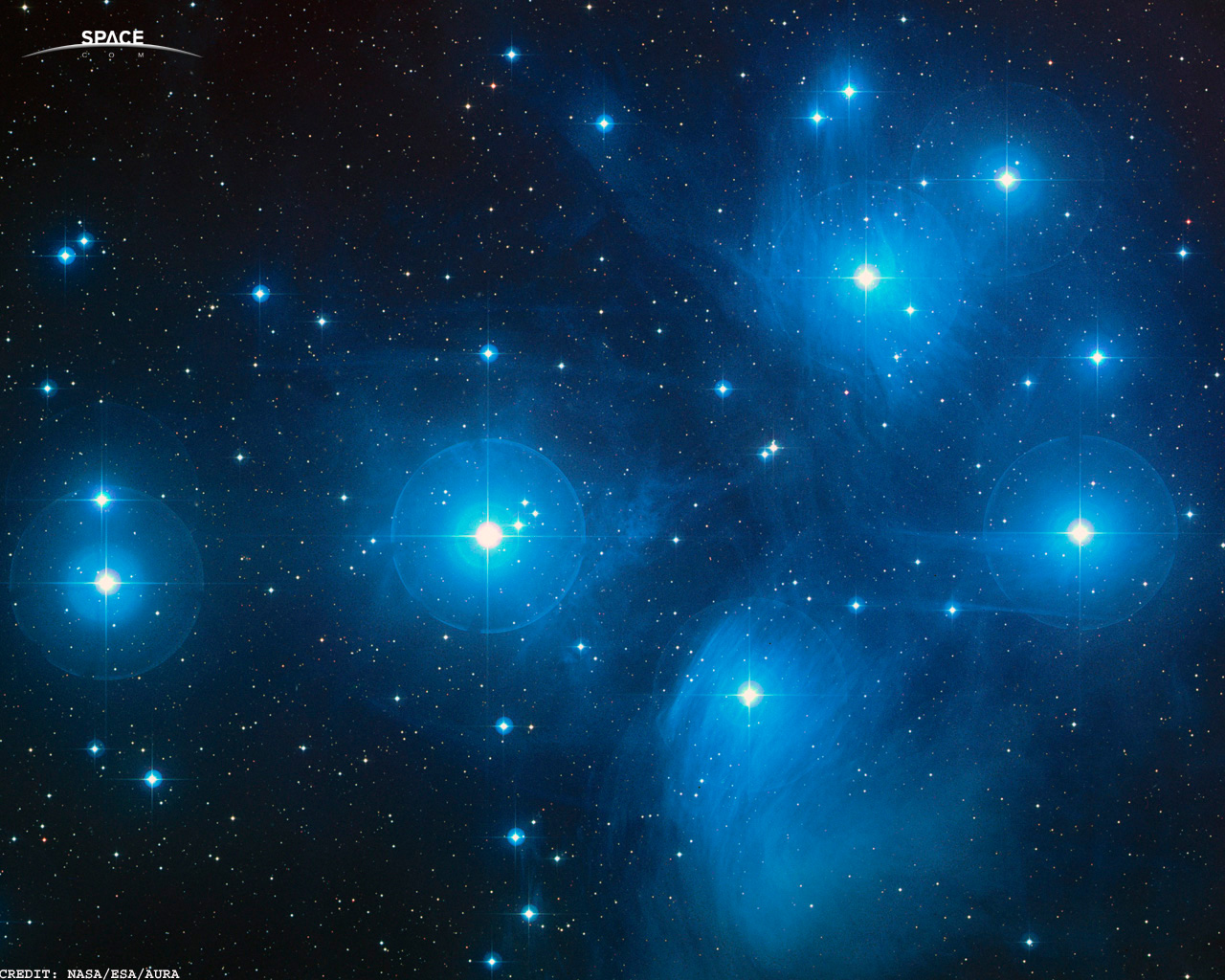 ВВЕДИТЕ ПАРОЛЬ:
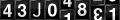 11
9
98
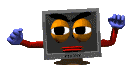 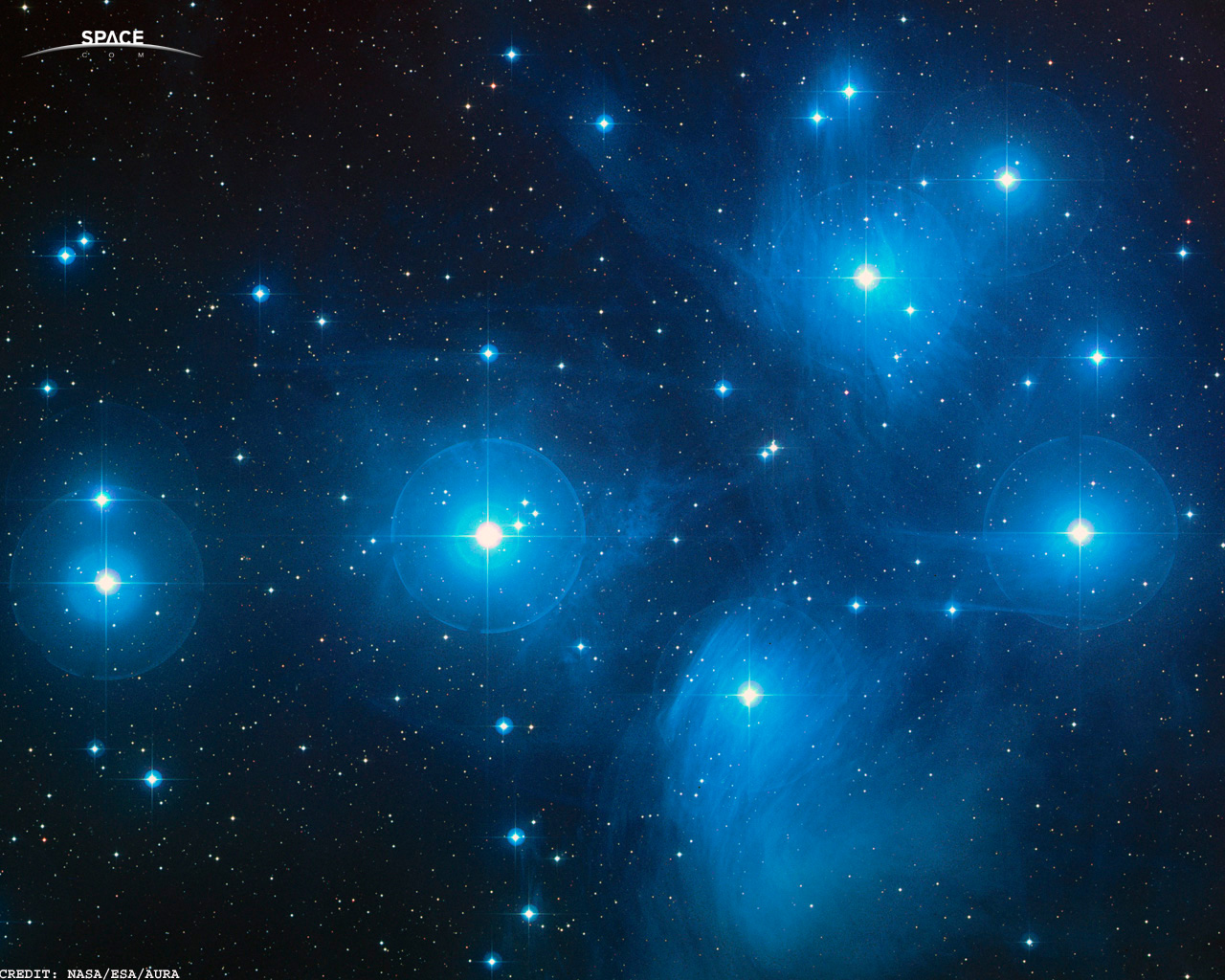 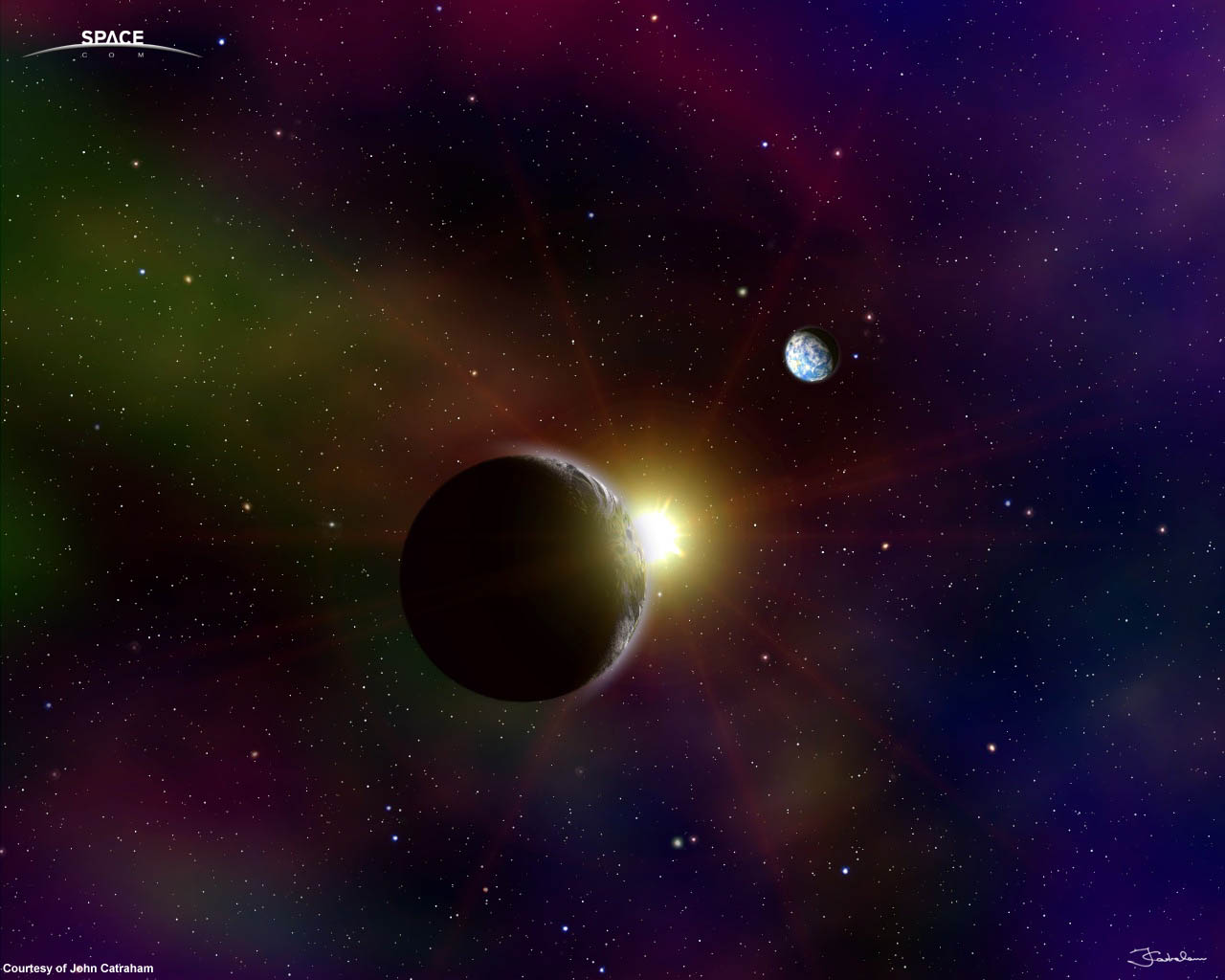 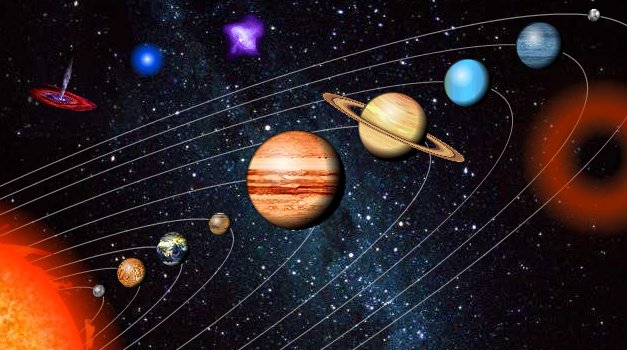 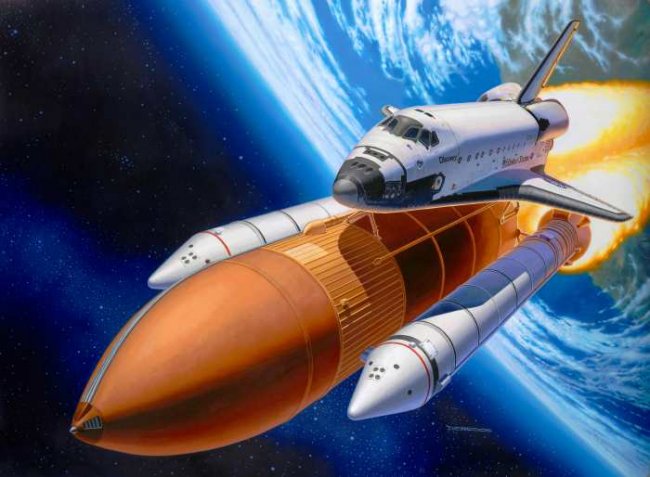 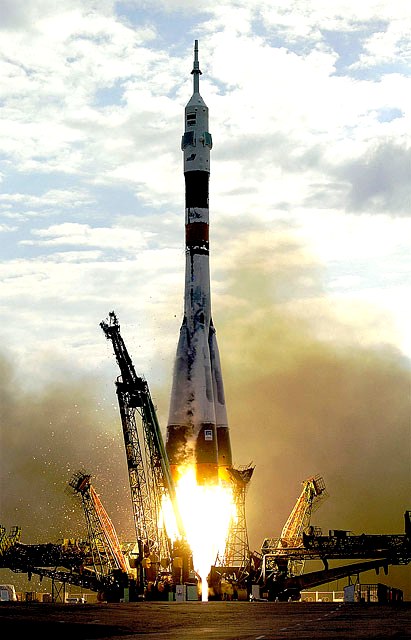 Пуск!
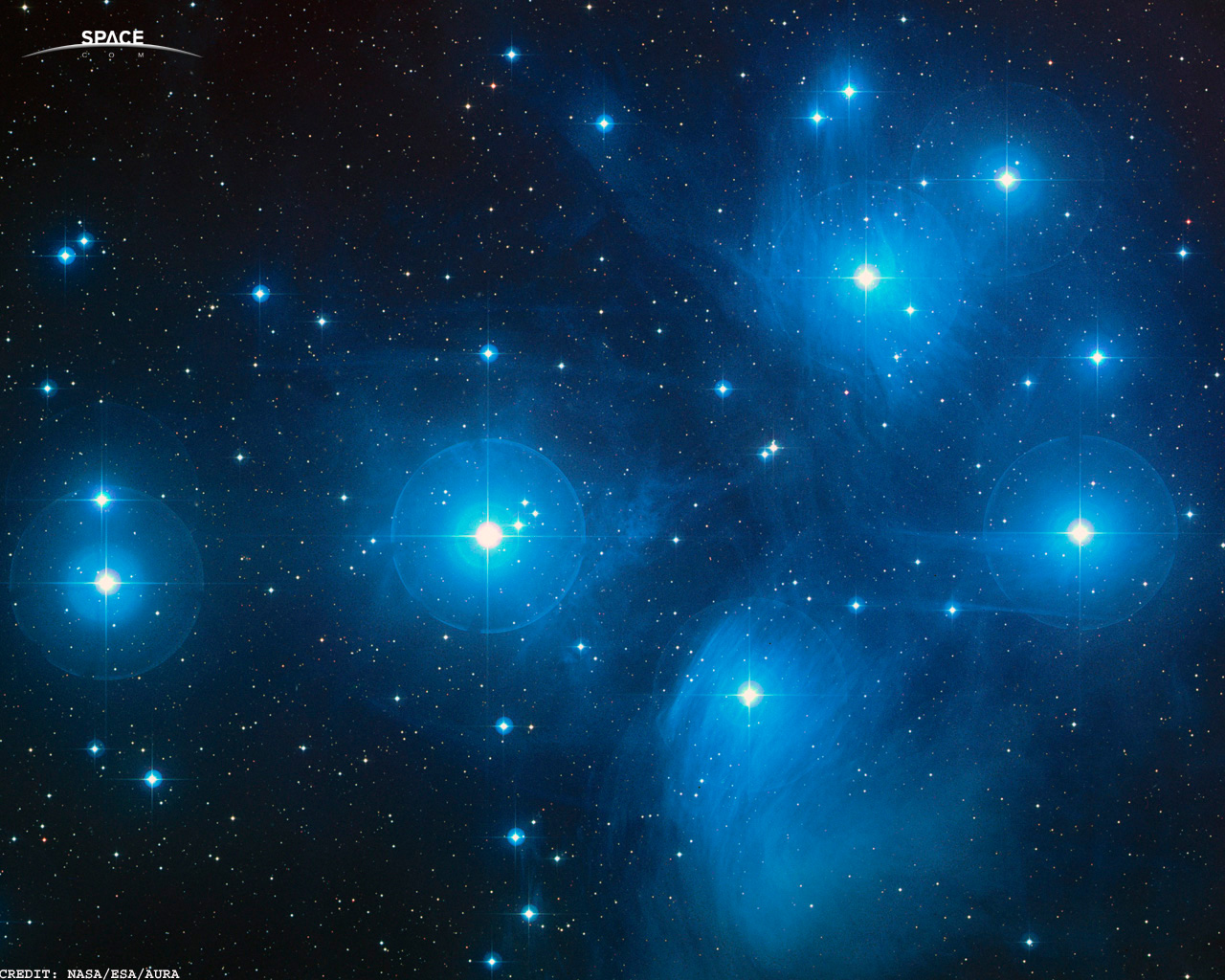 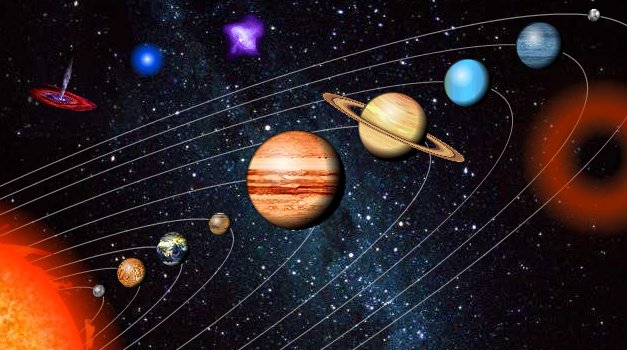 УРАН
НЕПТУН
САТУРН
МАРС
ЮПИТЕР
ВЕНЕРА
ЗЕМЛЯ
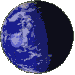 МЕРКУРИЙ
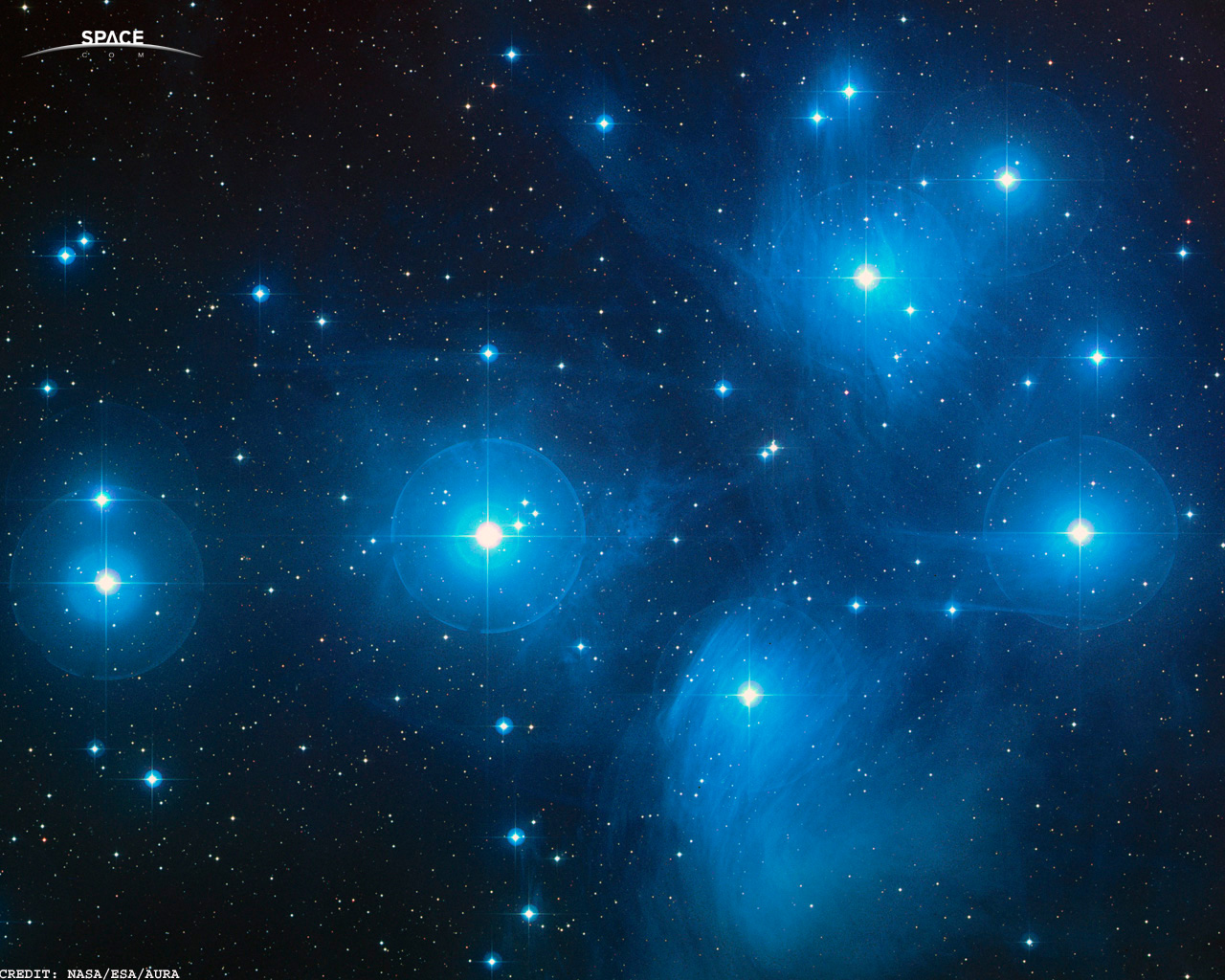 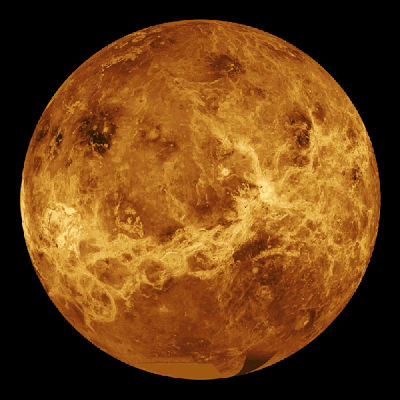 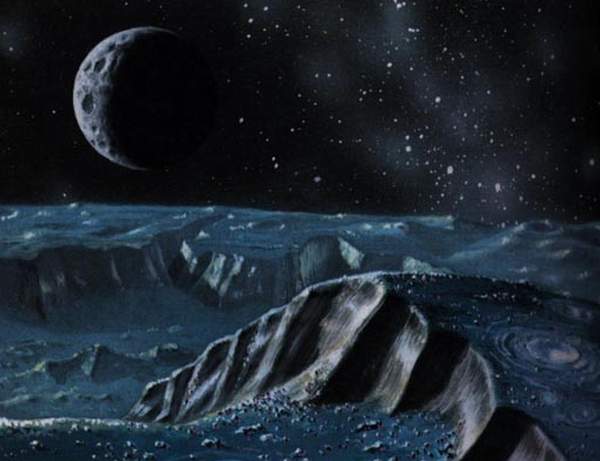 МЕРКУРИЙ
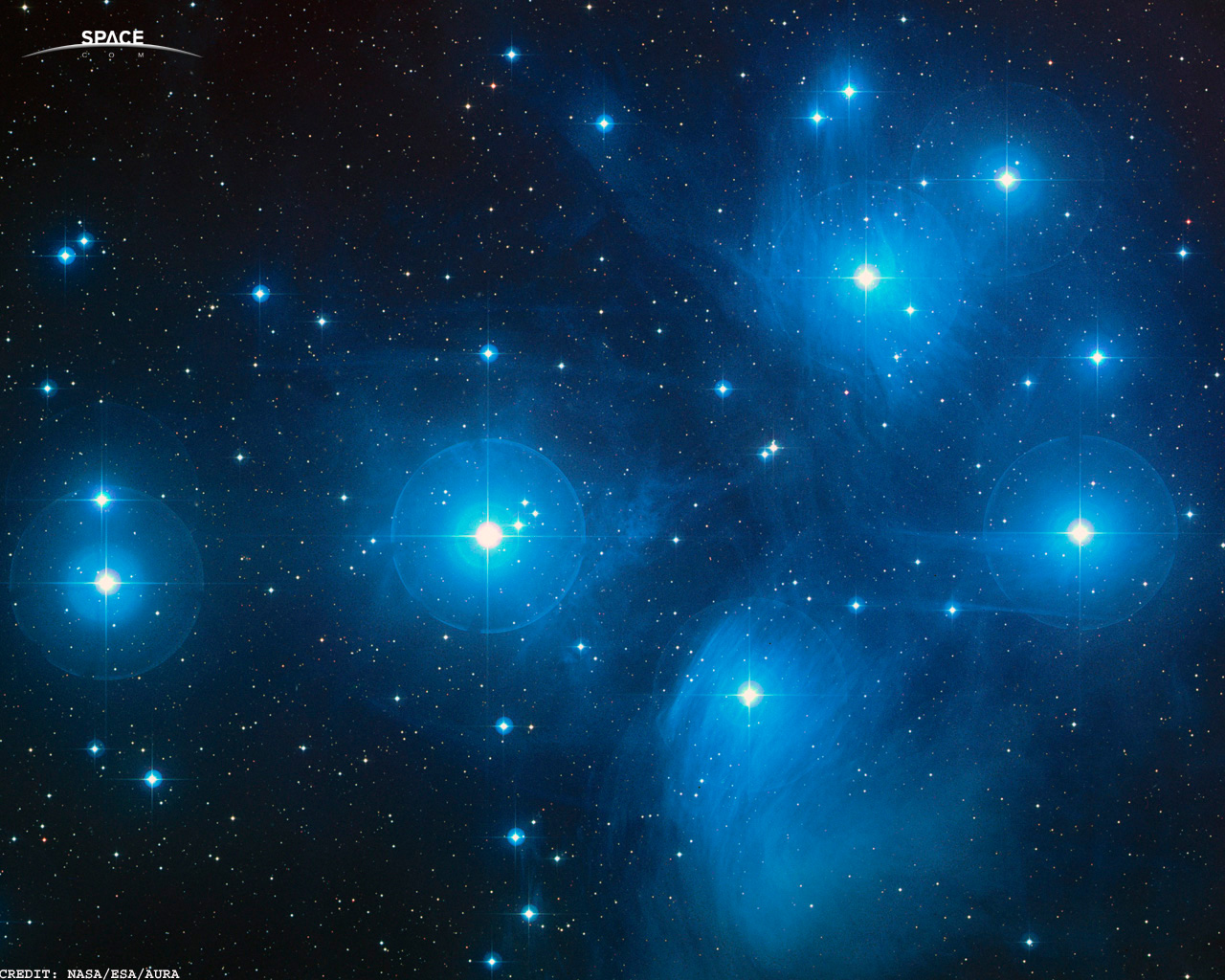 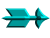 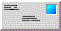 ПОМОГИТЕ!
 РЕШИТЕ ЗАДАЧУ!
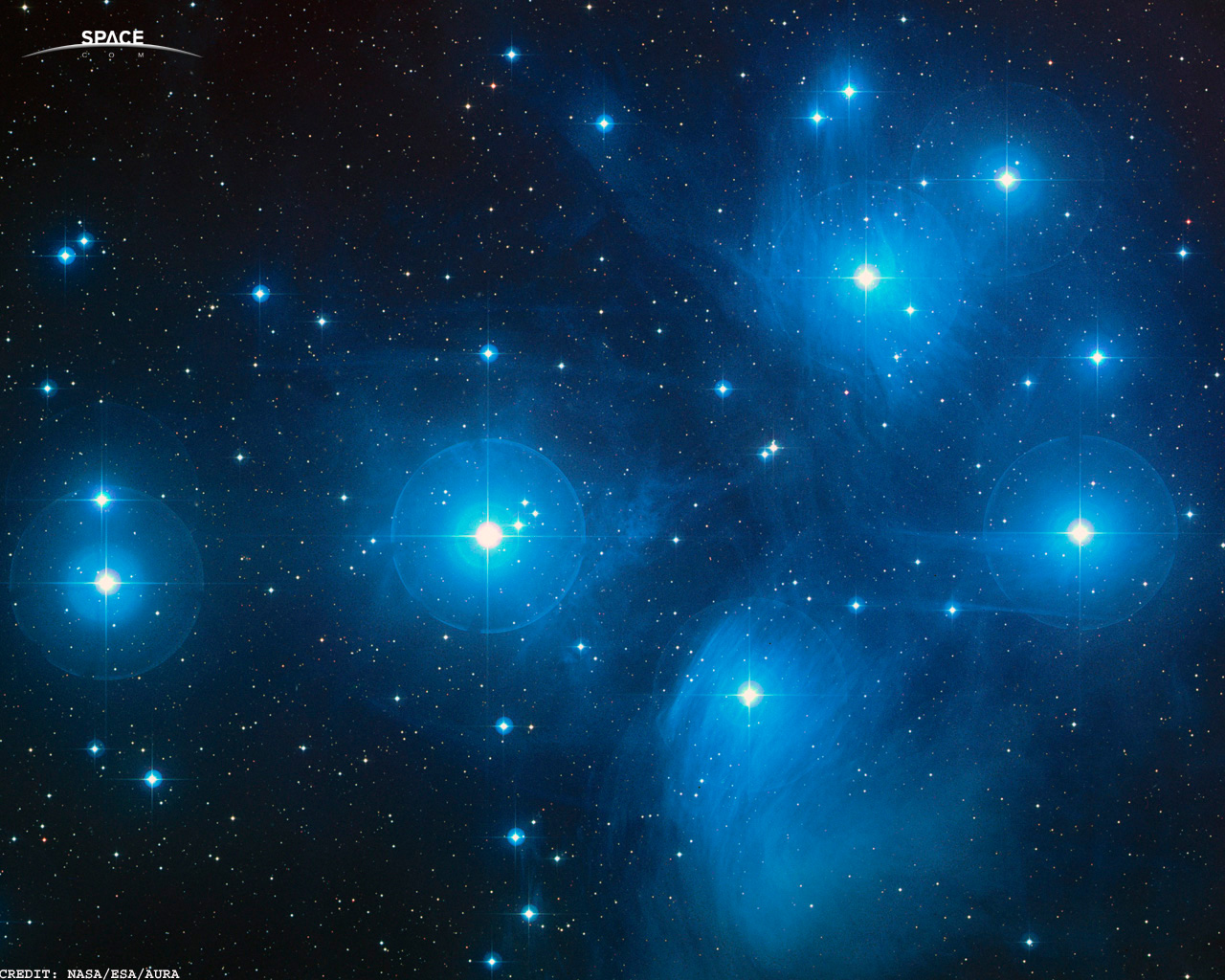 . Сколько вулканов на нашей планете?
На нашей планете 48 действующих вулканов, а недействующих 22.               Сколько всего вулканов на нашей планете?
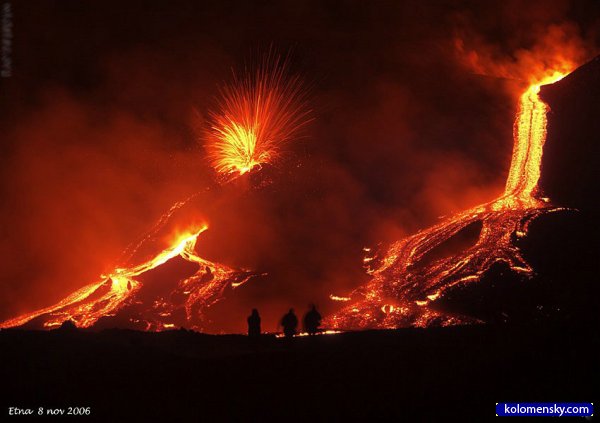 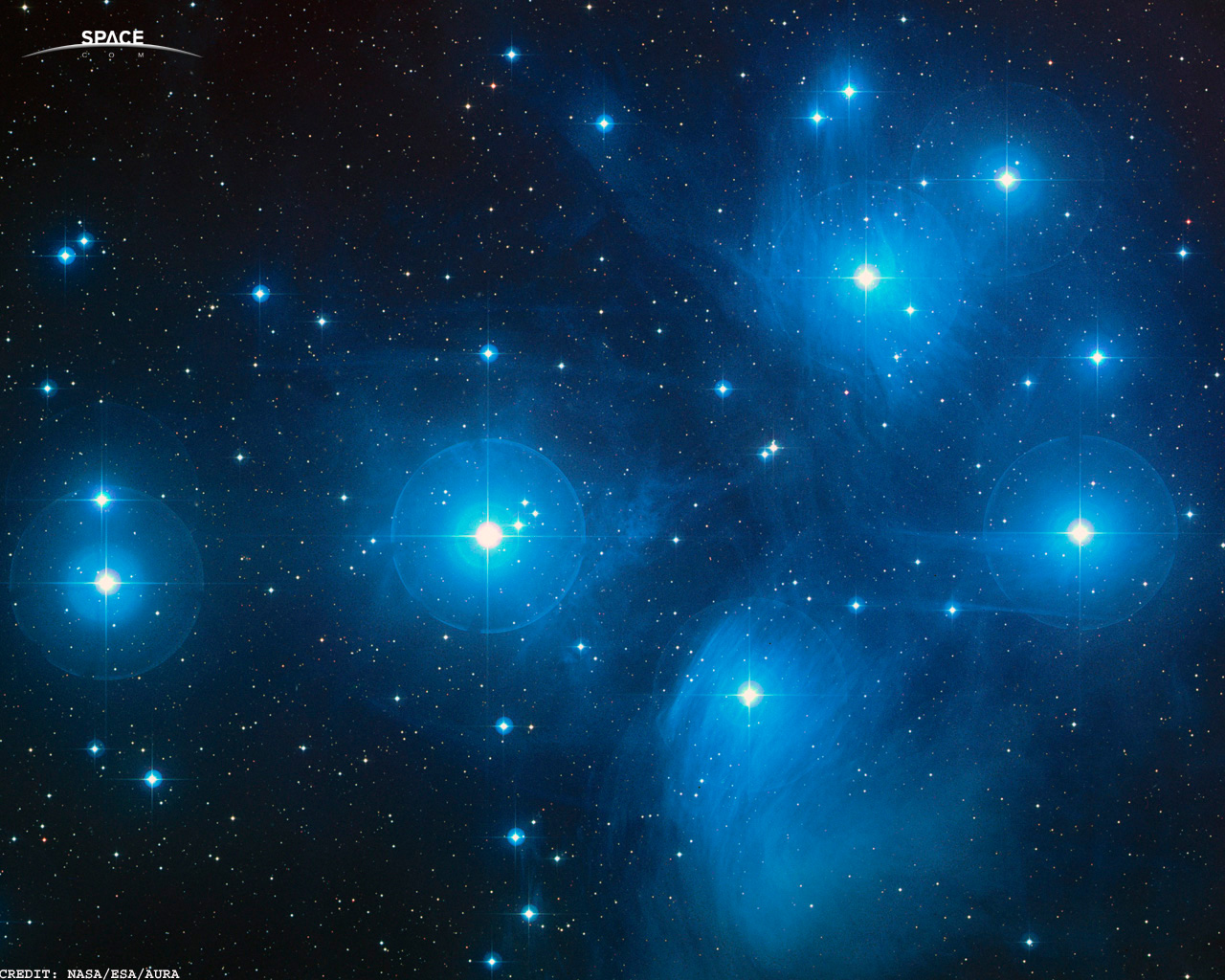 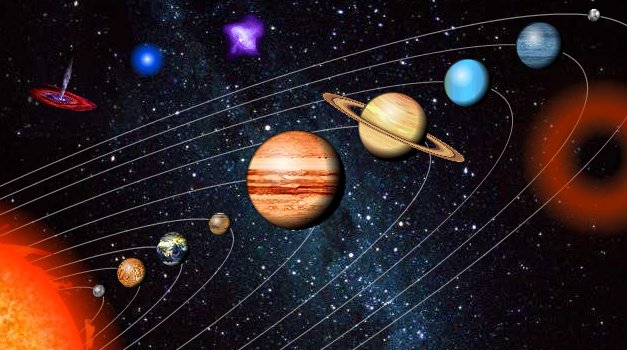 УРАН
НЕПТУН
САТУРН
МАРС
ЮПИТЕР
ВЕНЕРА
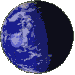 ЗЕМЛЯ
МЕРКУРИЙ
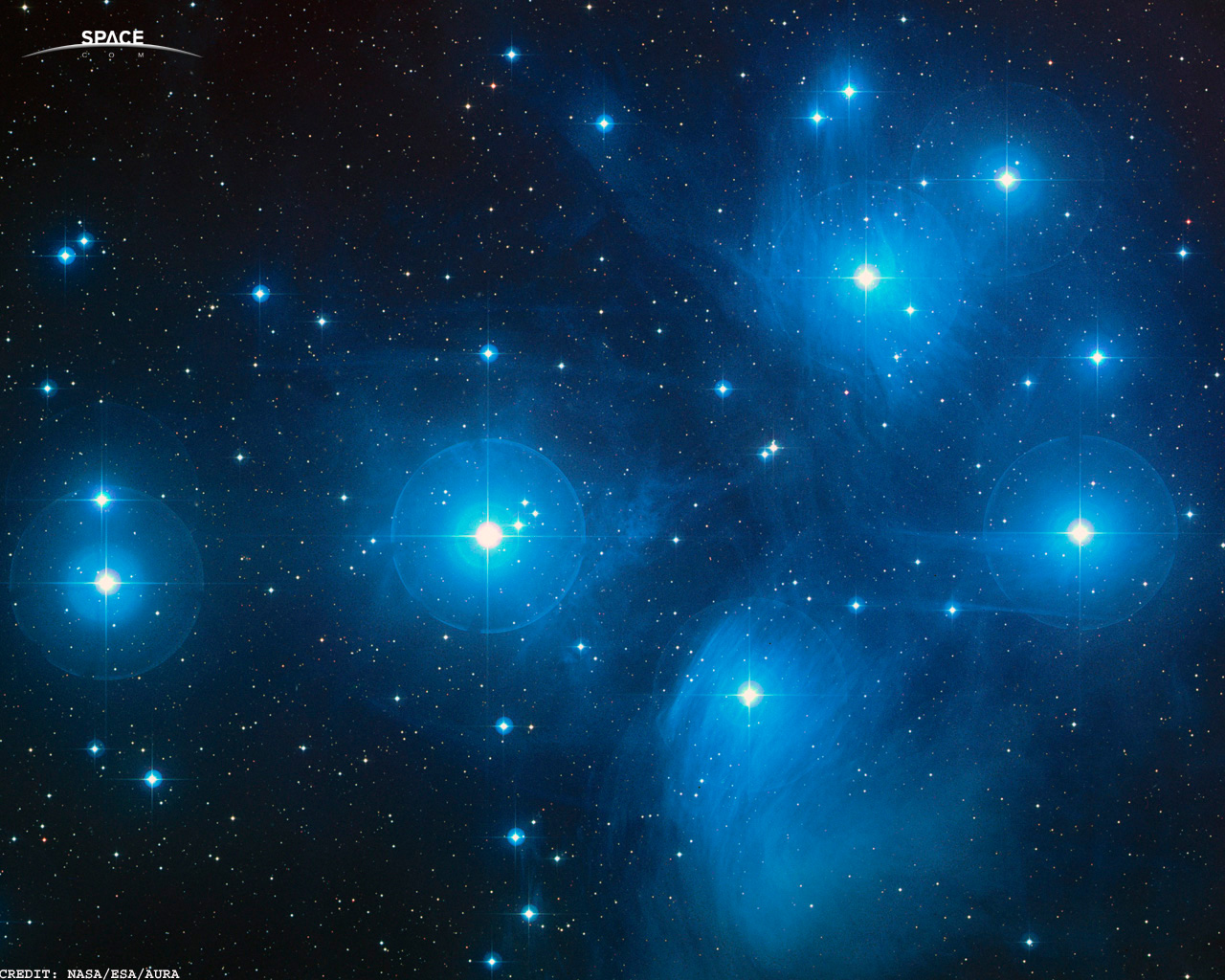 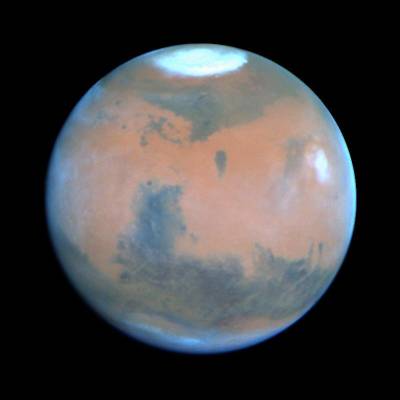 ВЕНЕРА
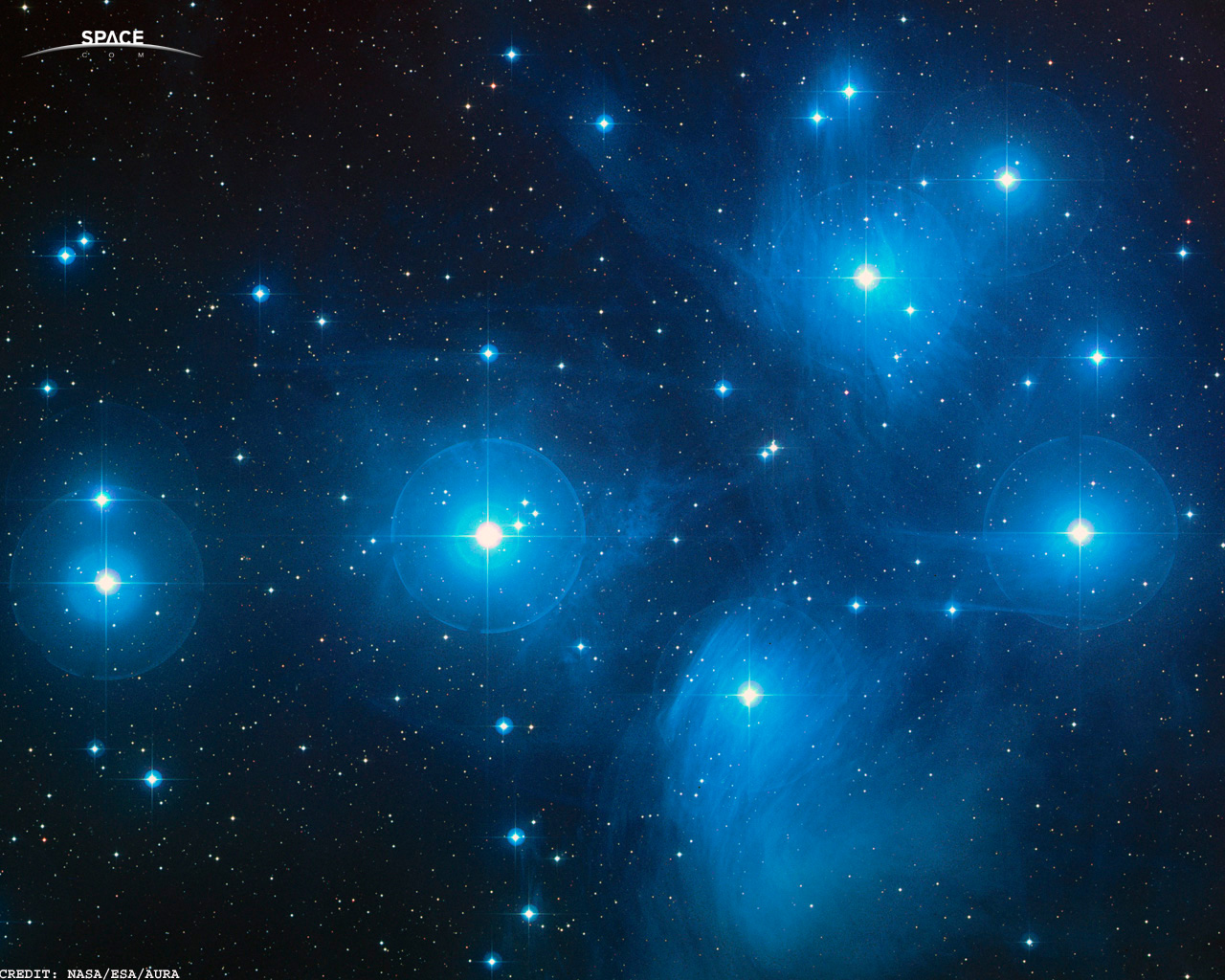 . Сколько вулканов на нашей планете?
Космонавты, проводя эксперимент, высадили 44 растения. Это деревья, цветы и кустарники. Деревьев 20, а цветов 14 .
Сколько кустарников высадили космонавты?
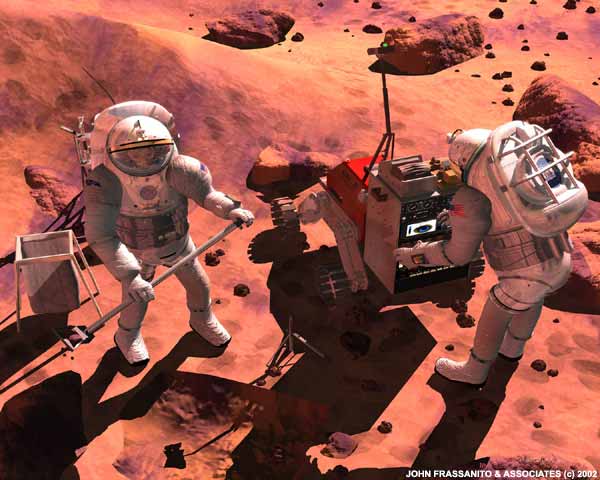 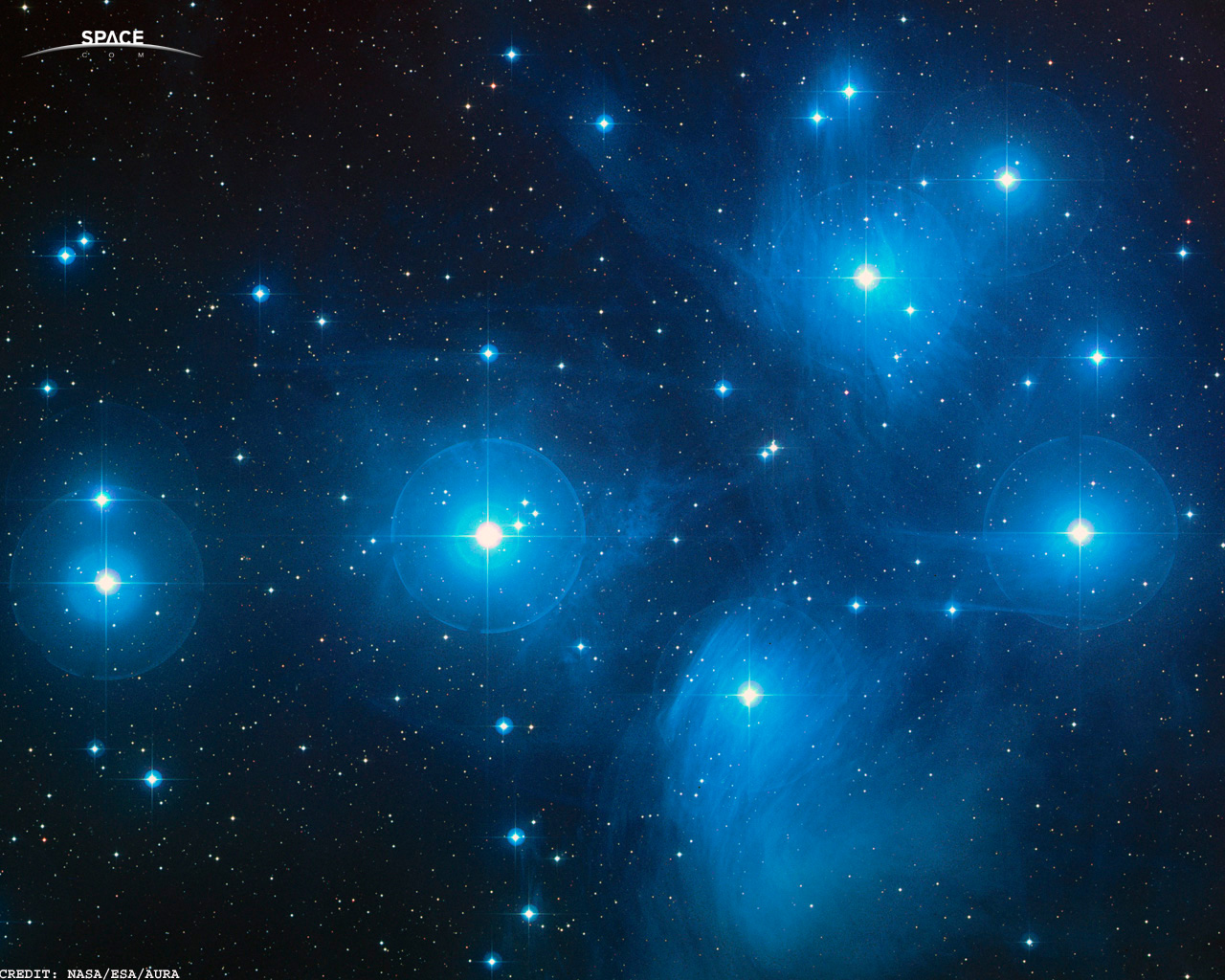 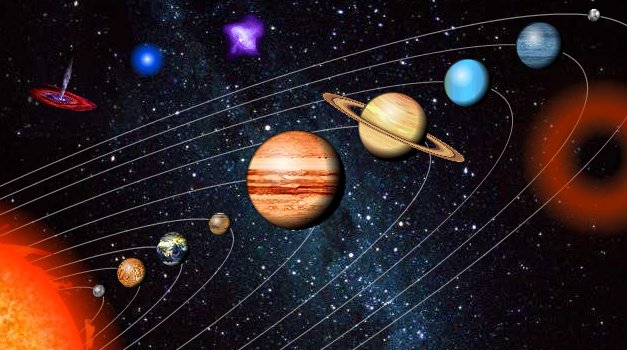 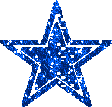 УРАН
НЕПТУН
САТУРН
МАРС
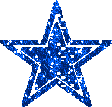 ЮПИТЕР
ВЕНЕРА
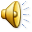 ЗЕМЛЯ
МЕРКУРИЙ
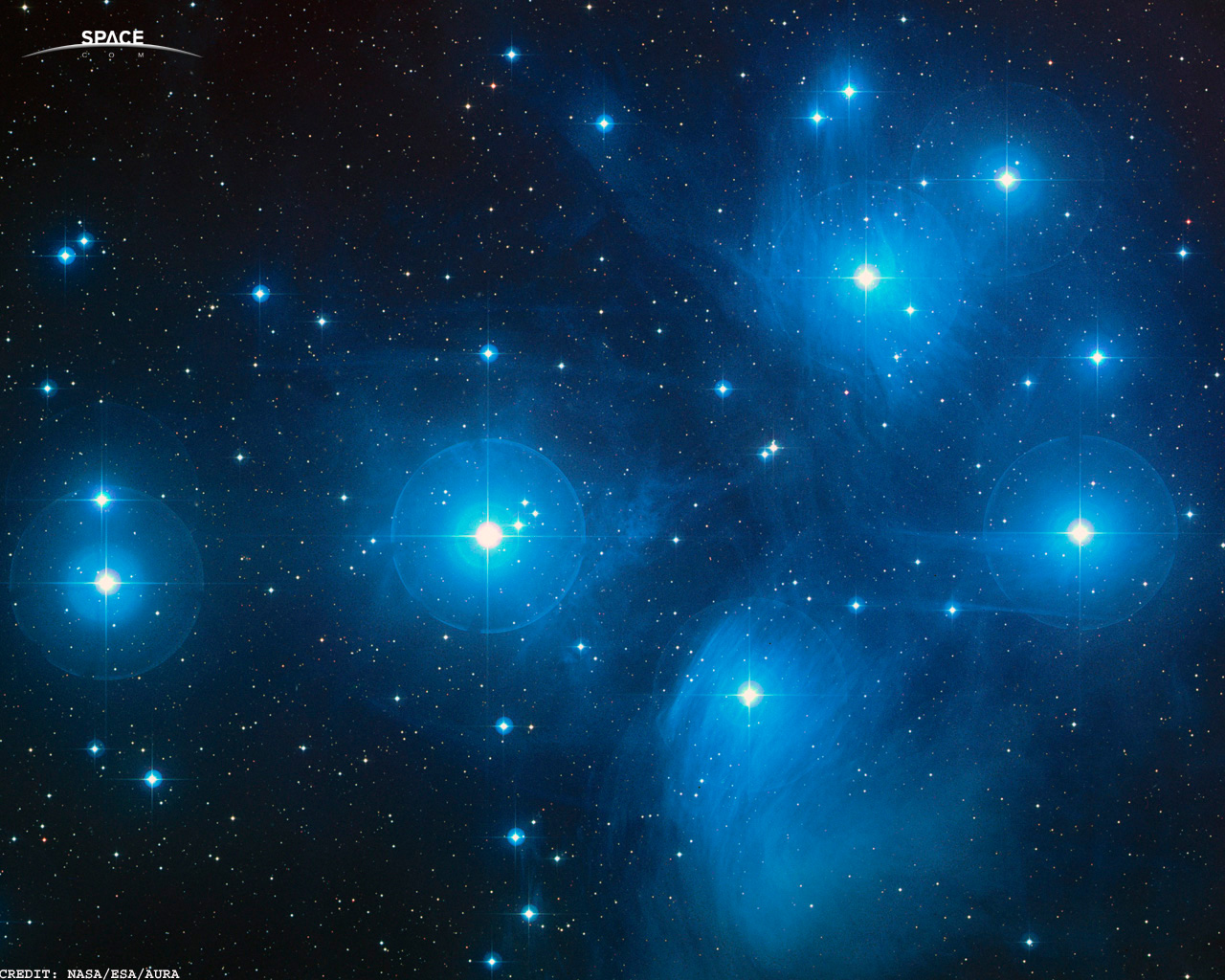 Выполни гимнастику для глаз по схеме:
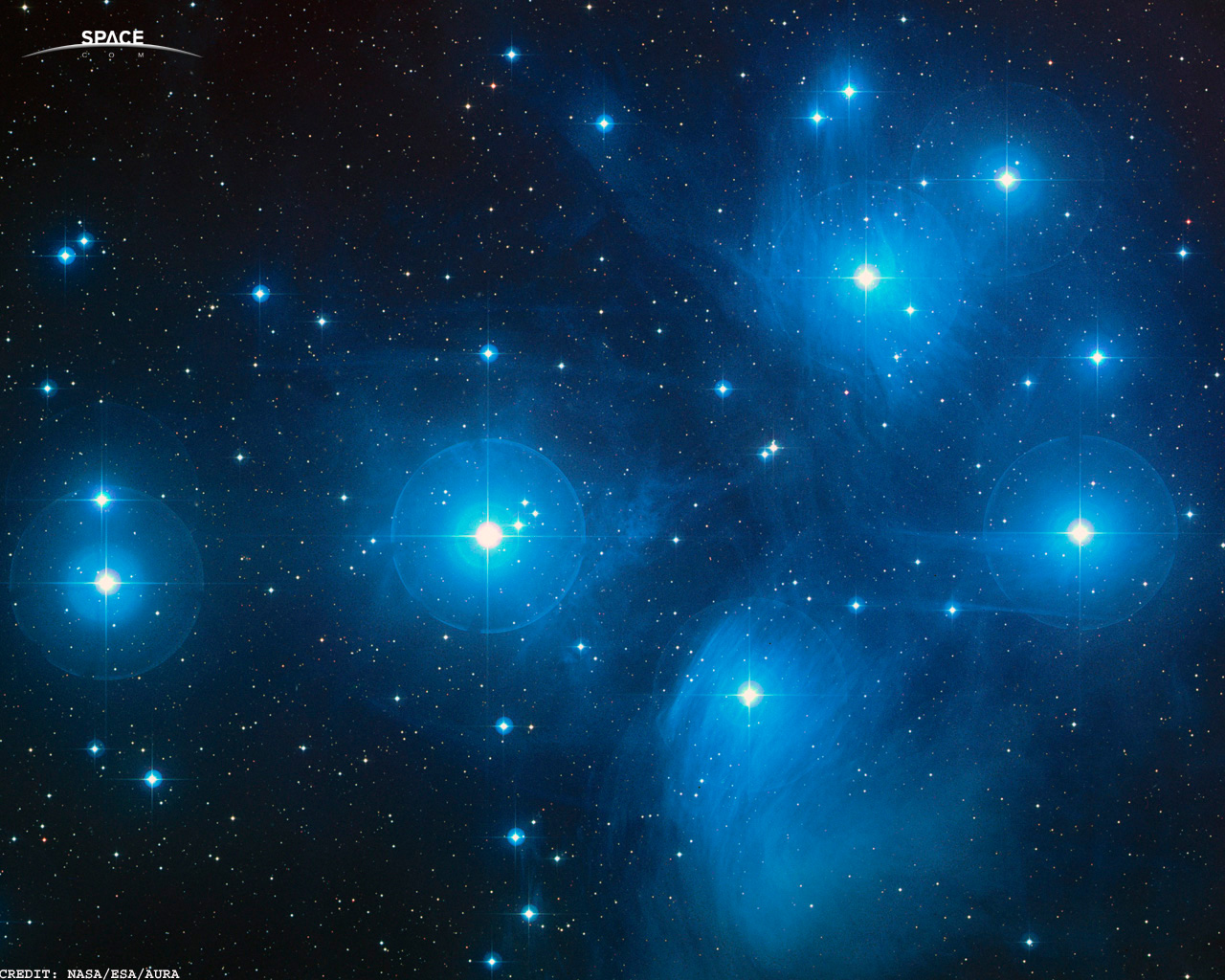 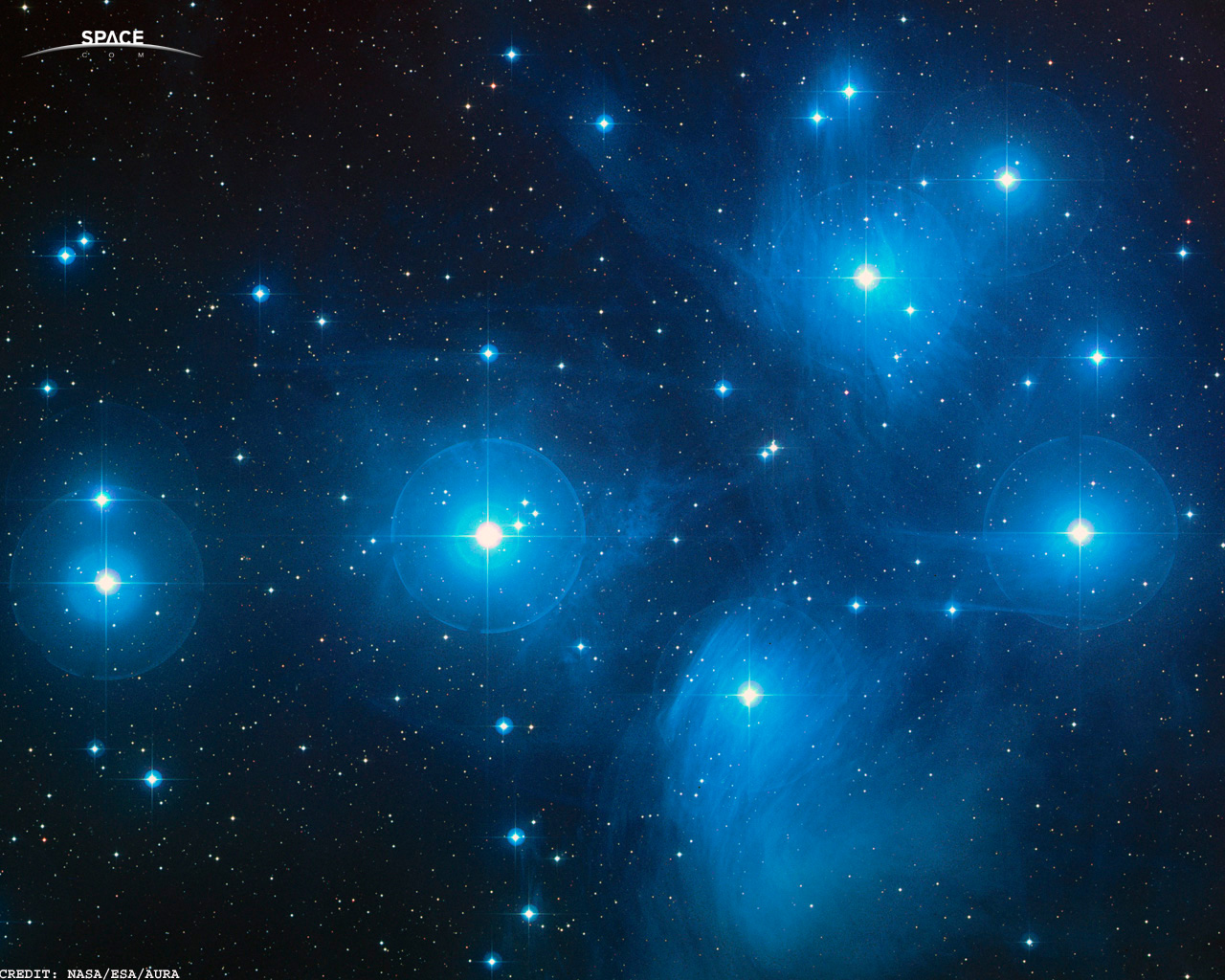 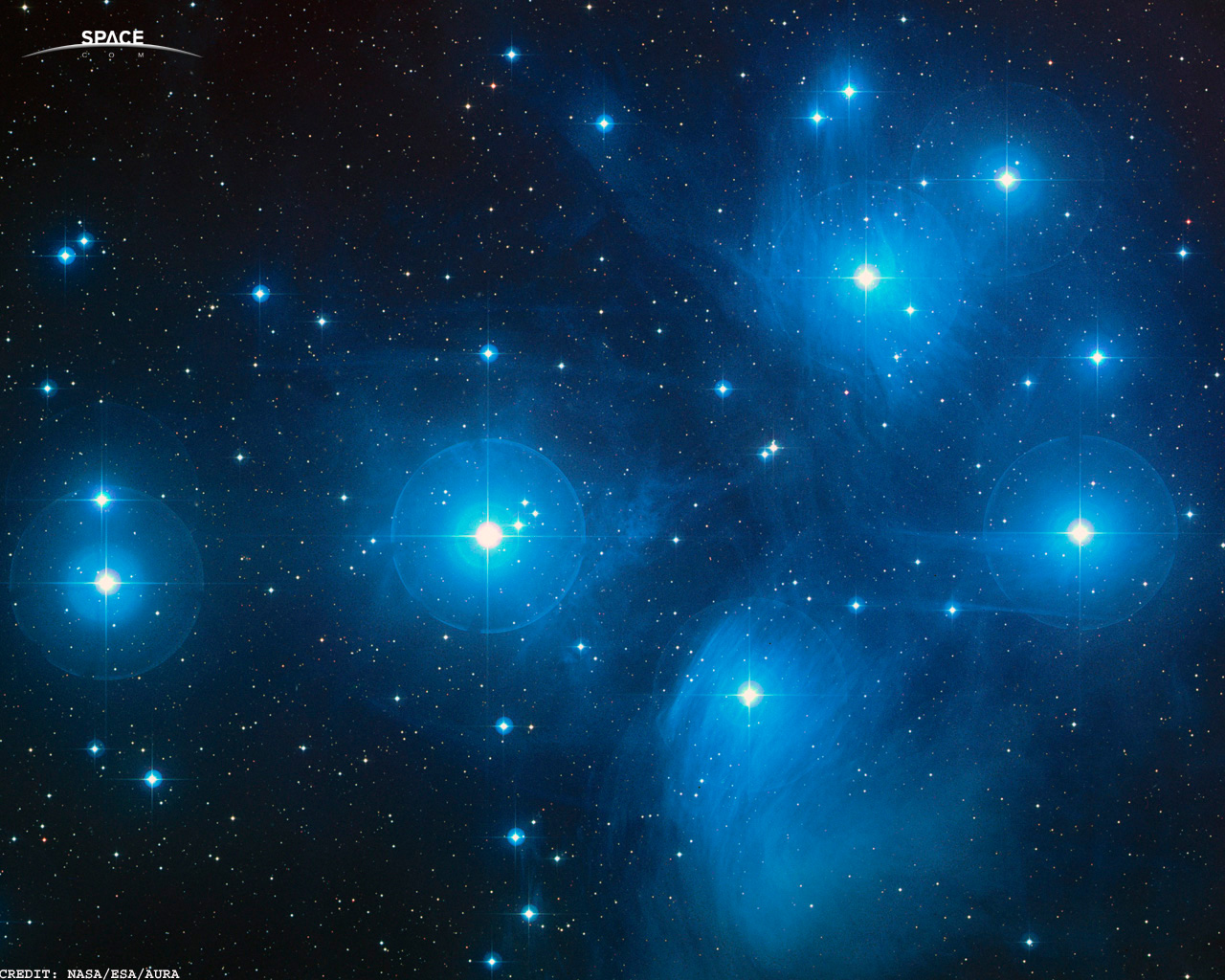 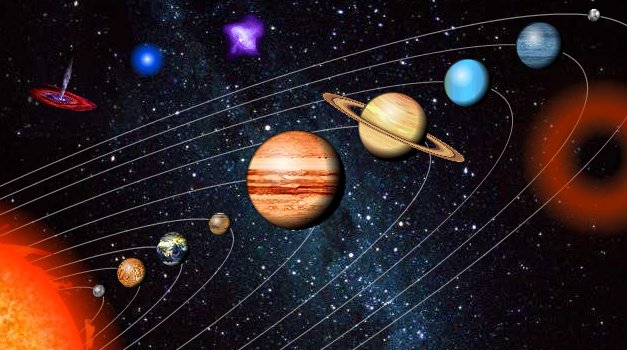 УРАН
НЕПТУН
САТУРН
МАРС
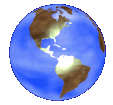 ЮПИТЕР
ВЕНЕРА
ЗЕМЛЯ
МЕРКУРИЙ
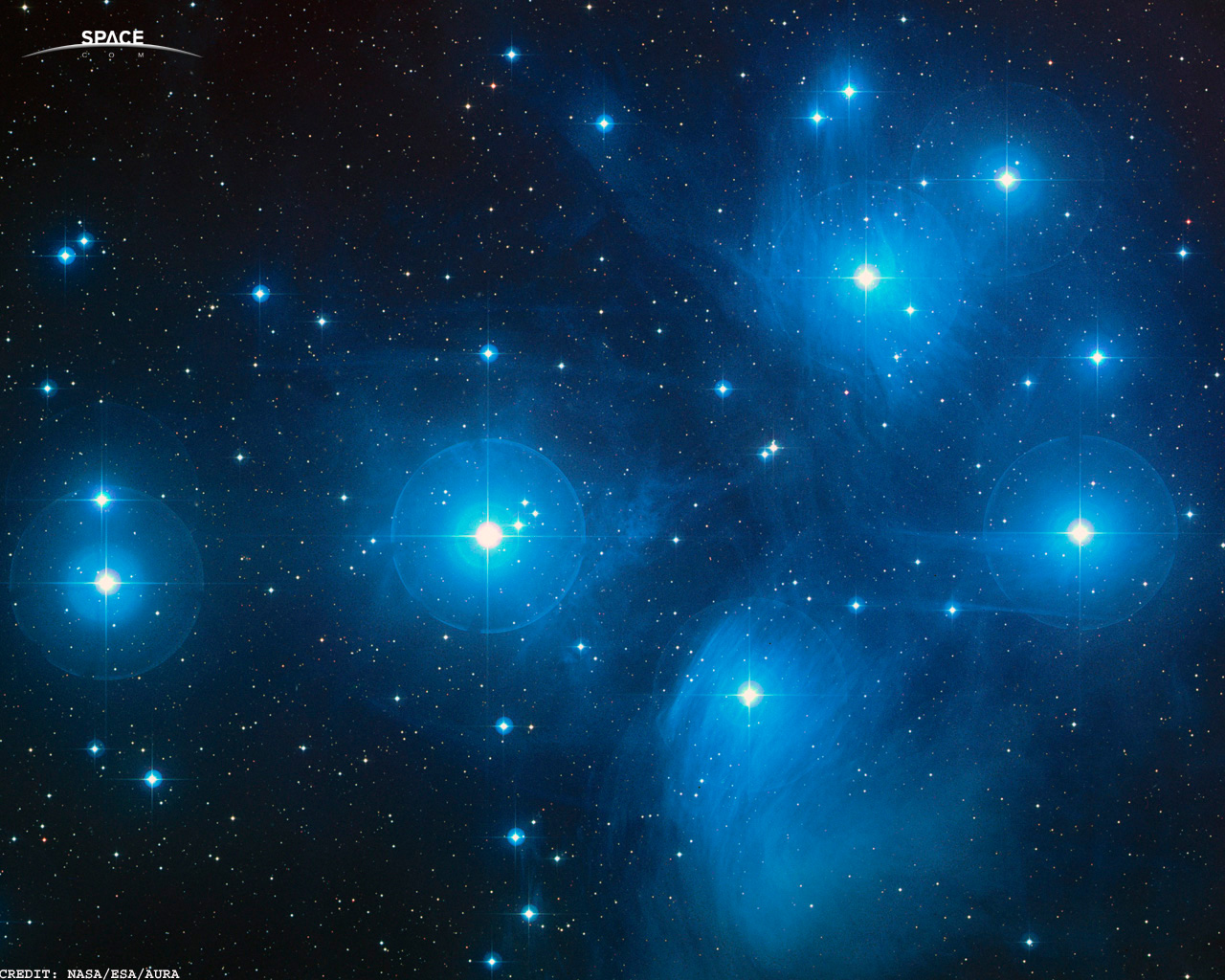 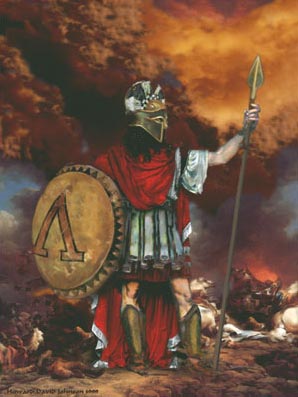 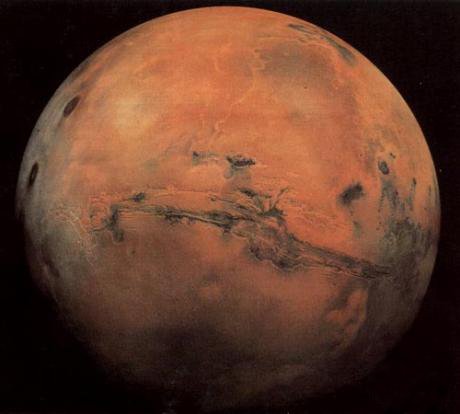 МАРС
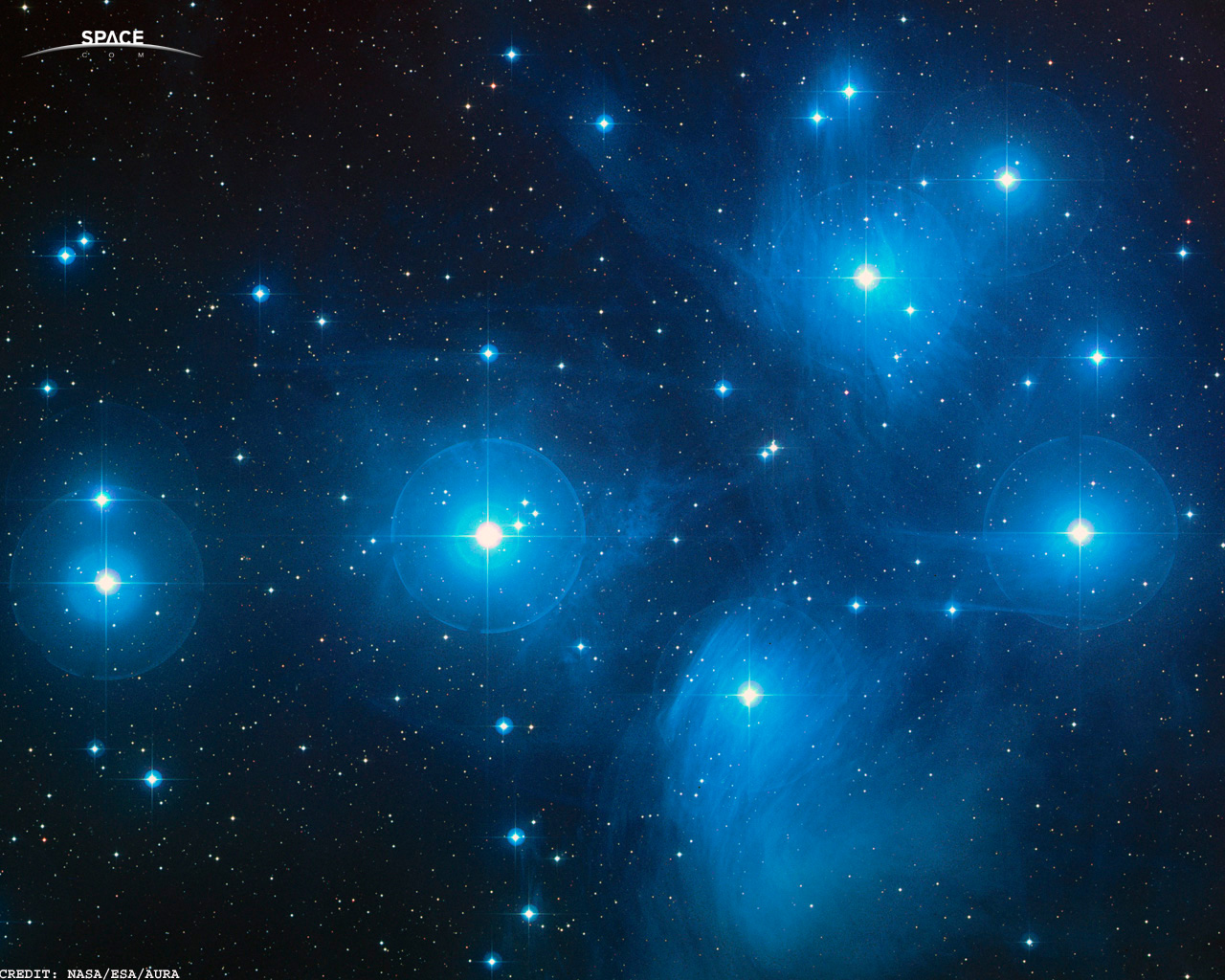 . Сколько вулканов на нашей планете?
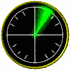 10+9=19
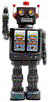 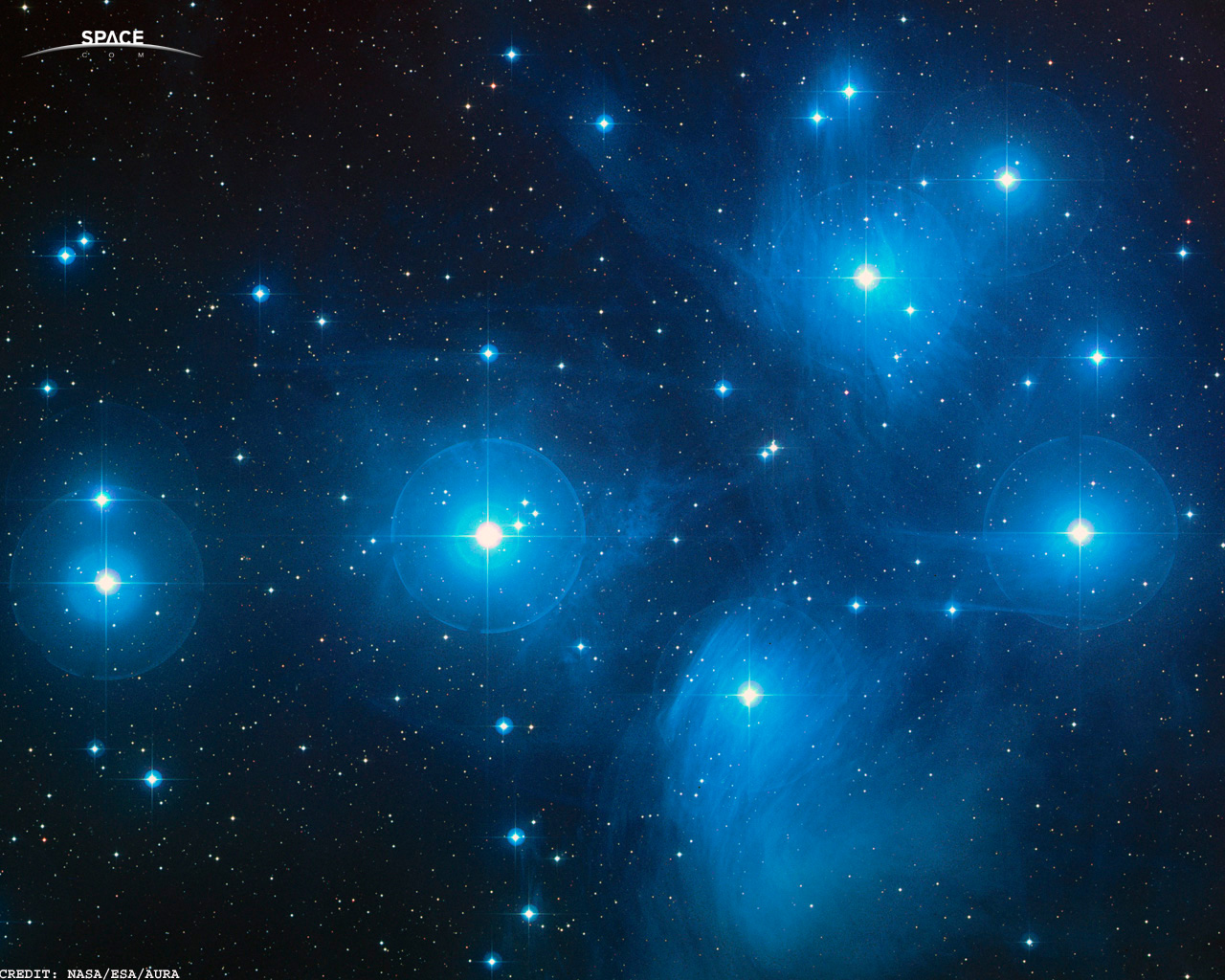 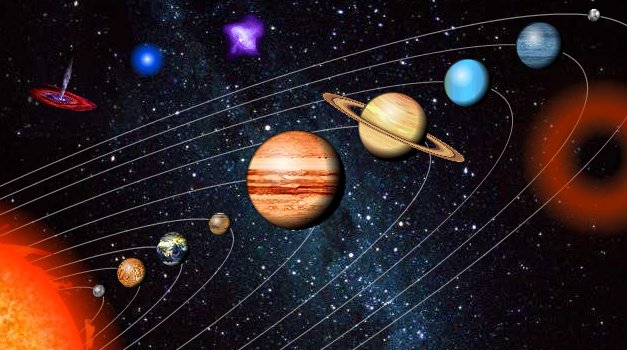 УРАН
НЕПТУН
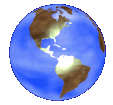 САТУРН
МАРС
ЮПИТЕР
ВЕНЕРА
ЗЕМЛЯ
МЕРКУРИЙ
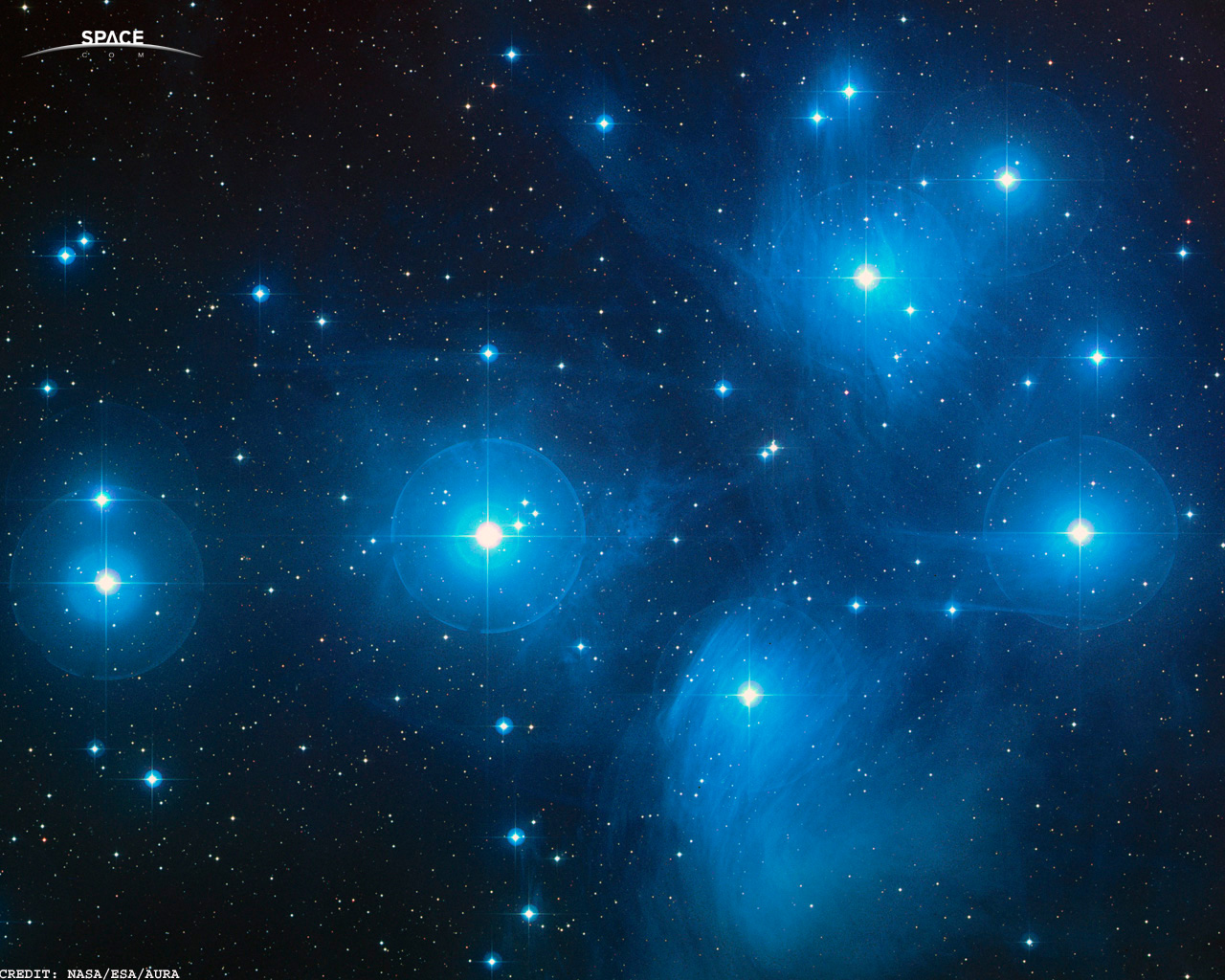 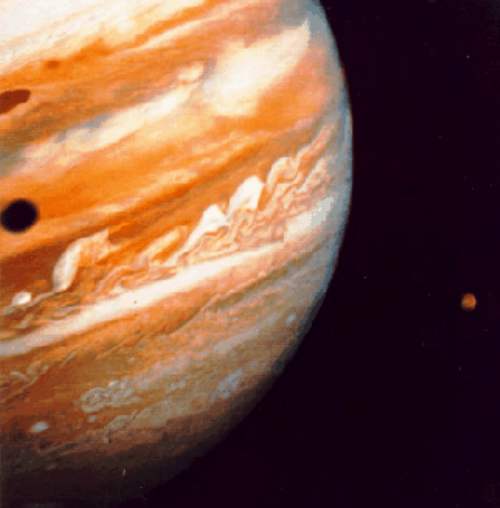 ЮПИТЕР
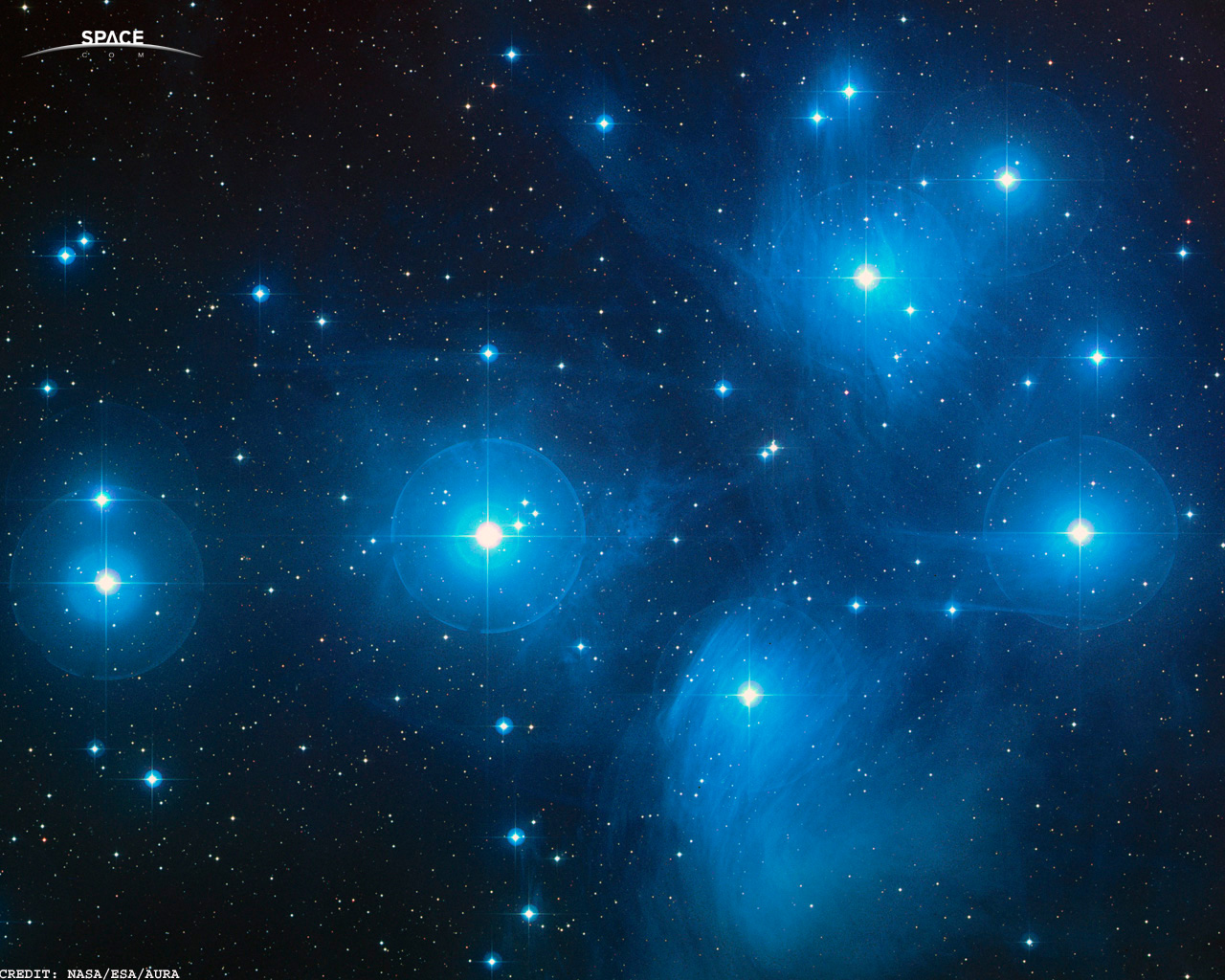 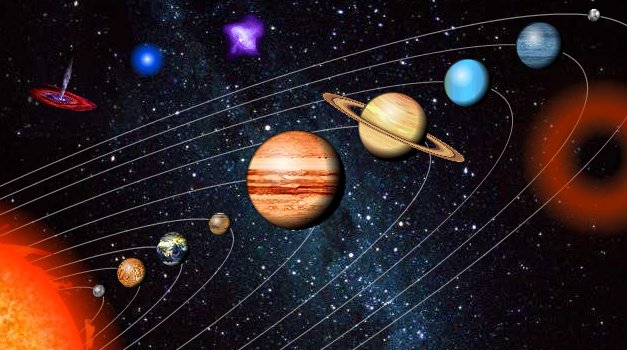 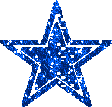 УРАН
НЕПТУН
САТУРН
МАРС
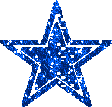 ЮПИТЕР
ВЕНЕРА
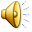 ЗЕМЛЯ
МЕРКУРИЙ
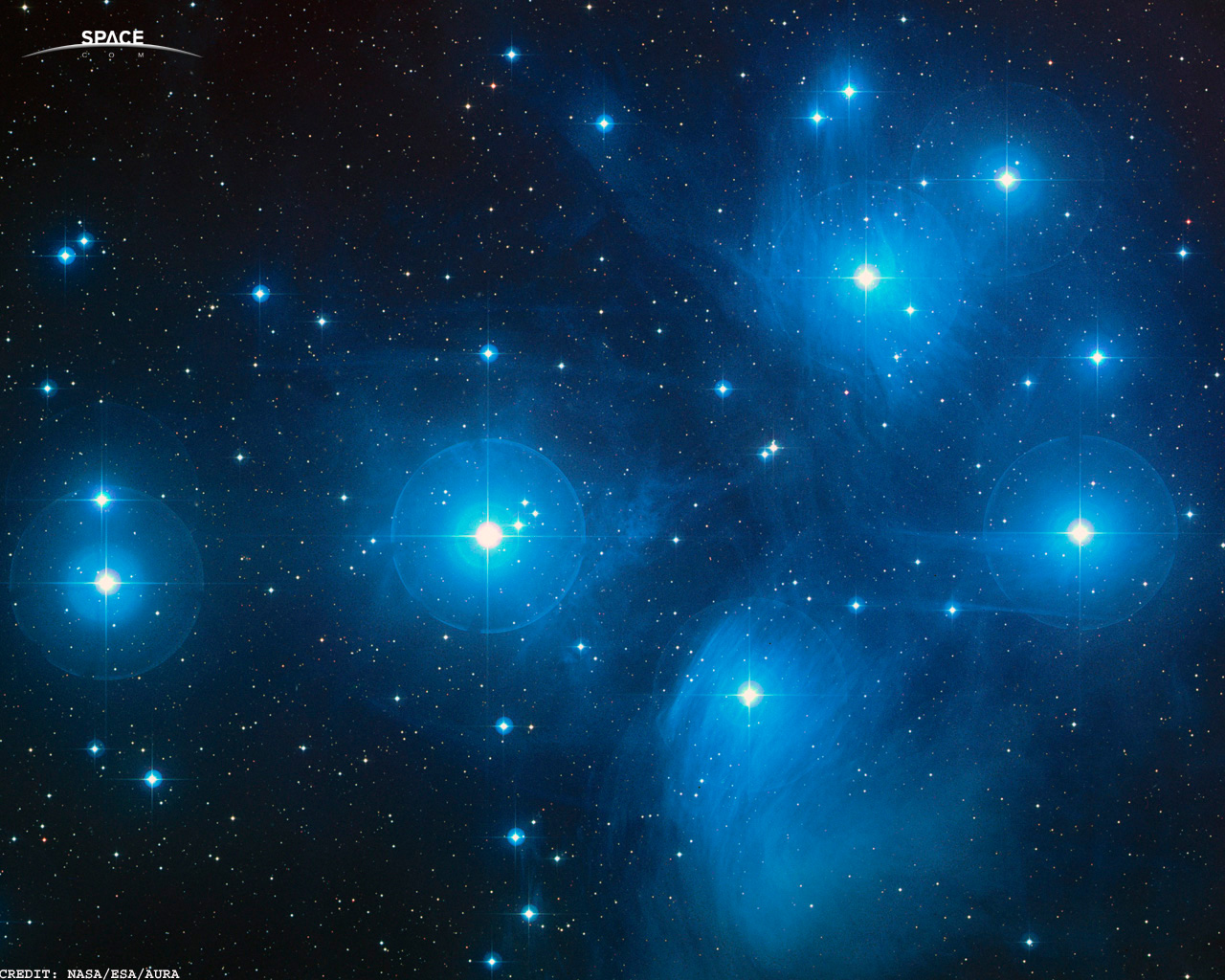 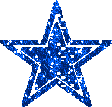 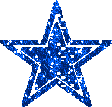 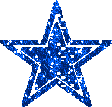 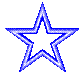 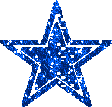 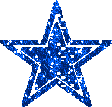 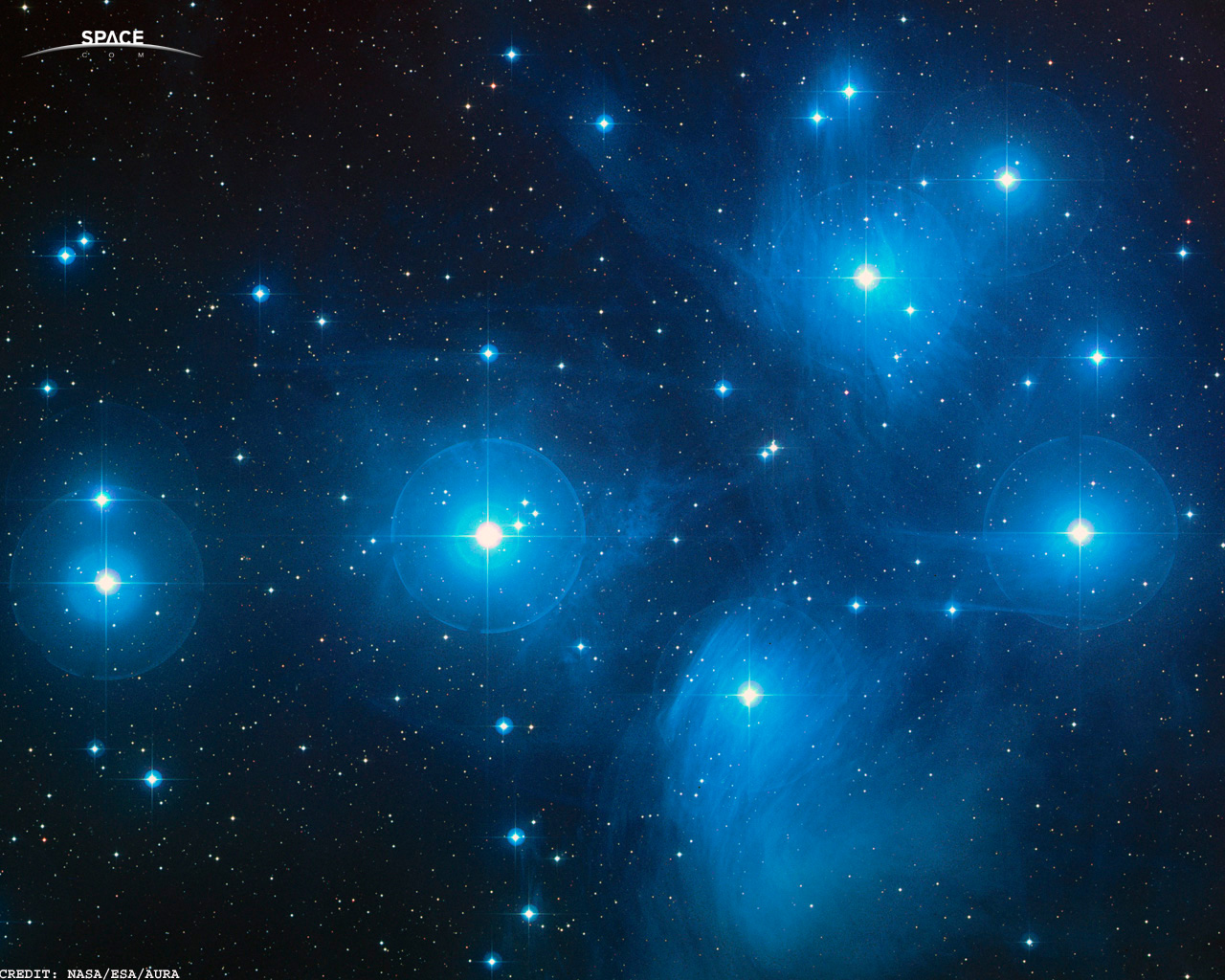 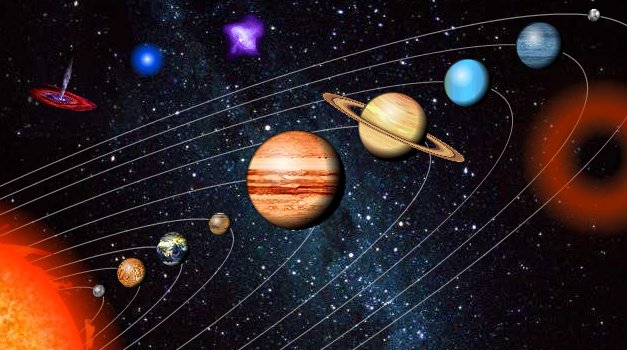 УРАН
НЕПТУН
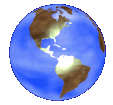 САТУРН
МАРС
ЮПИТЕР
ВЕНЕРА
ЗЕМЛЯ
МЕРКУРИЙ
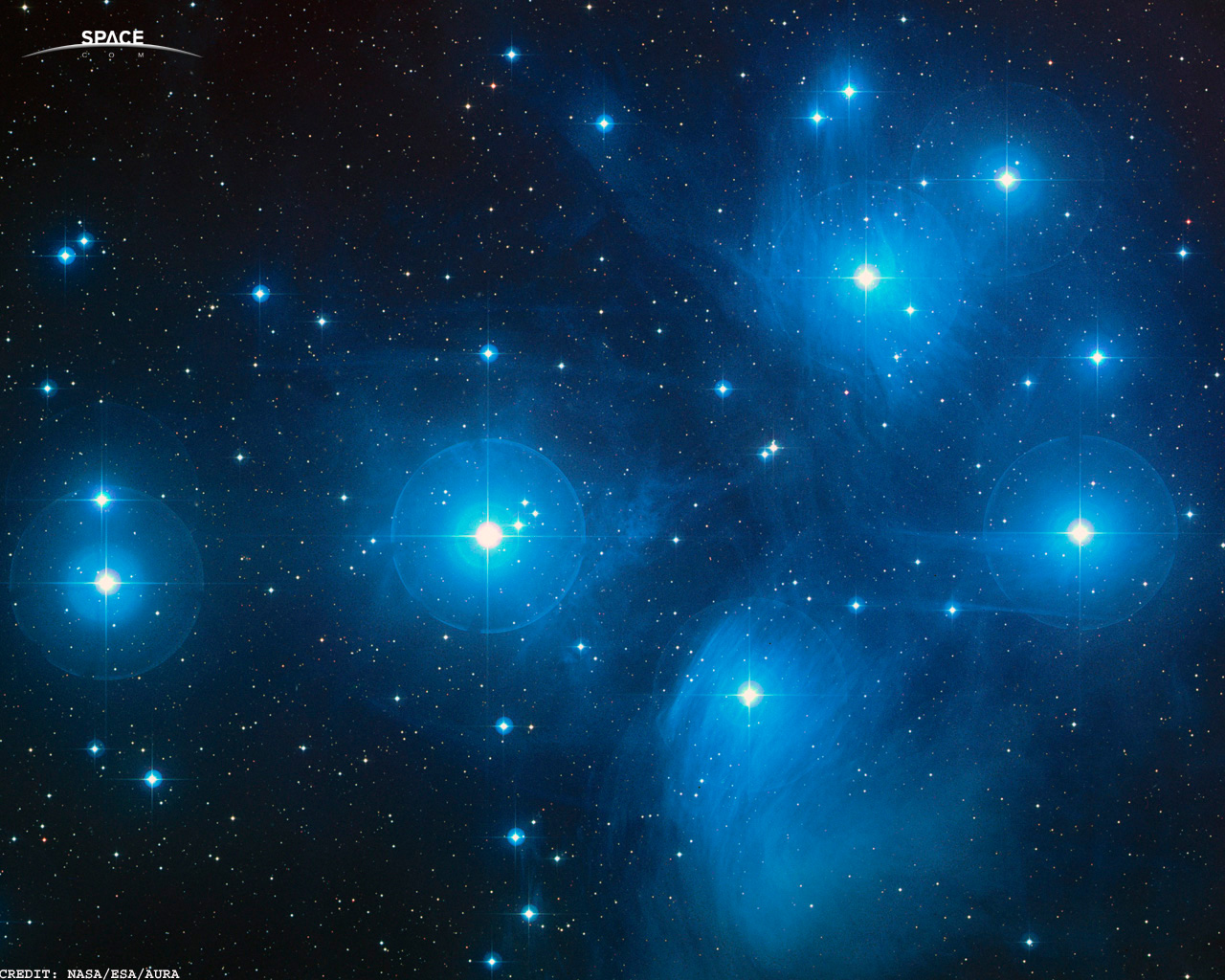 САТУРН
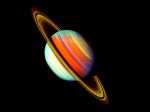 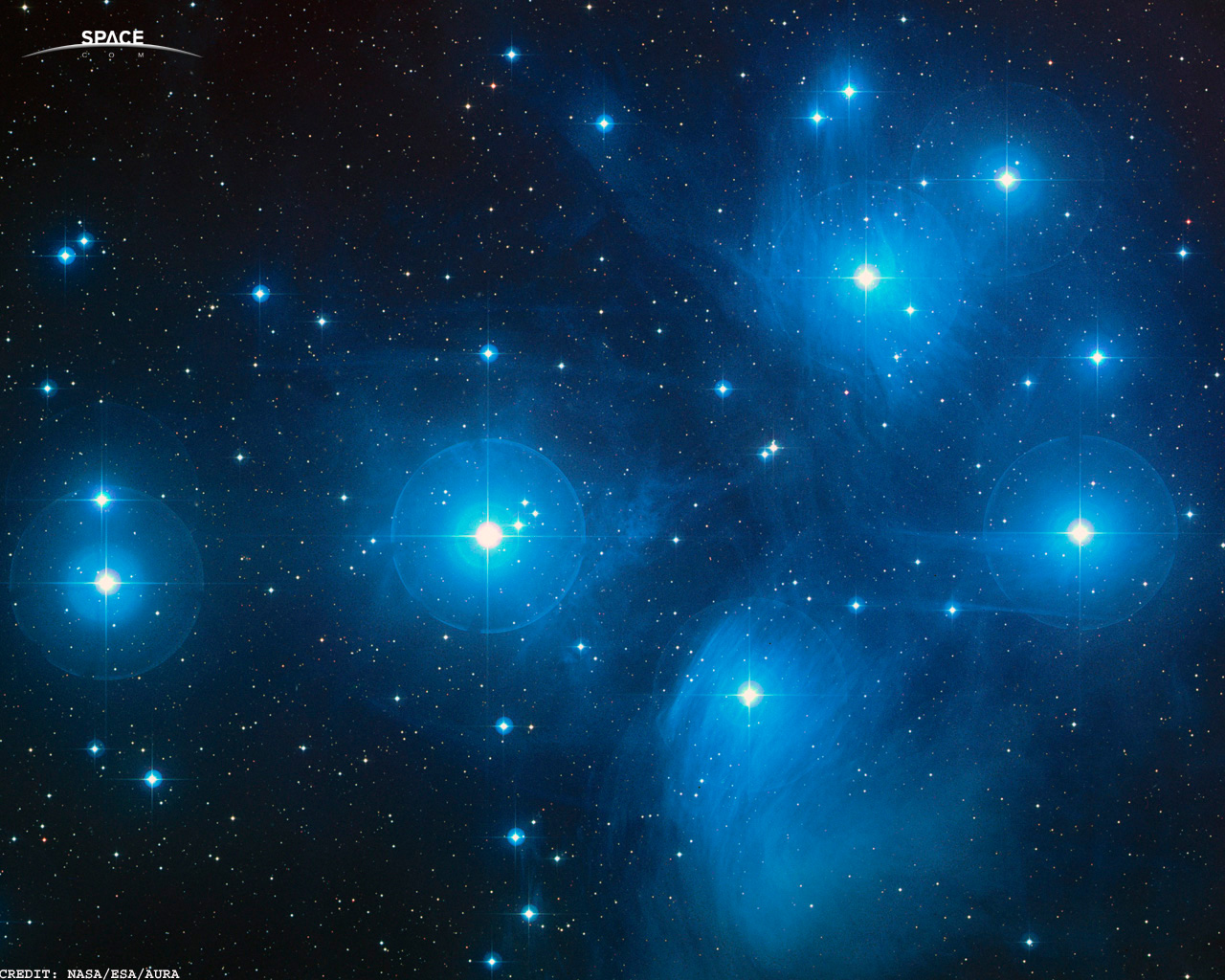 . Сколько вулканов на нашей планете?
На космическом корабле 56 космонавтов. Сколько из них высадились на орбиту, если на корабле осталось 42?
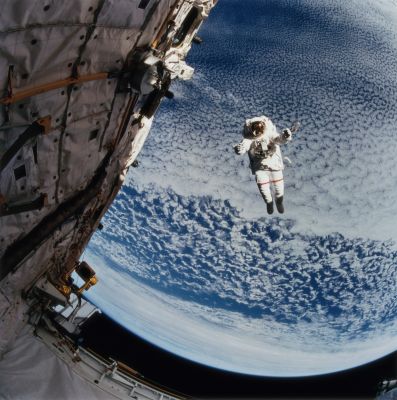 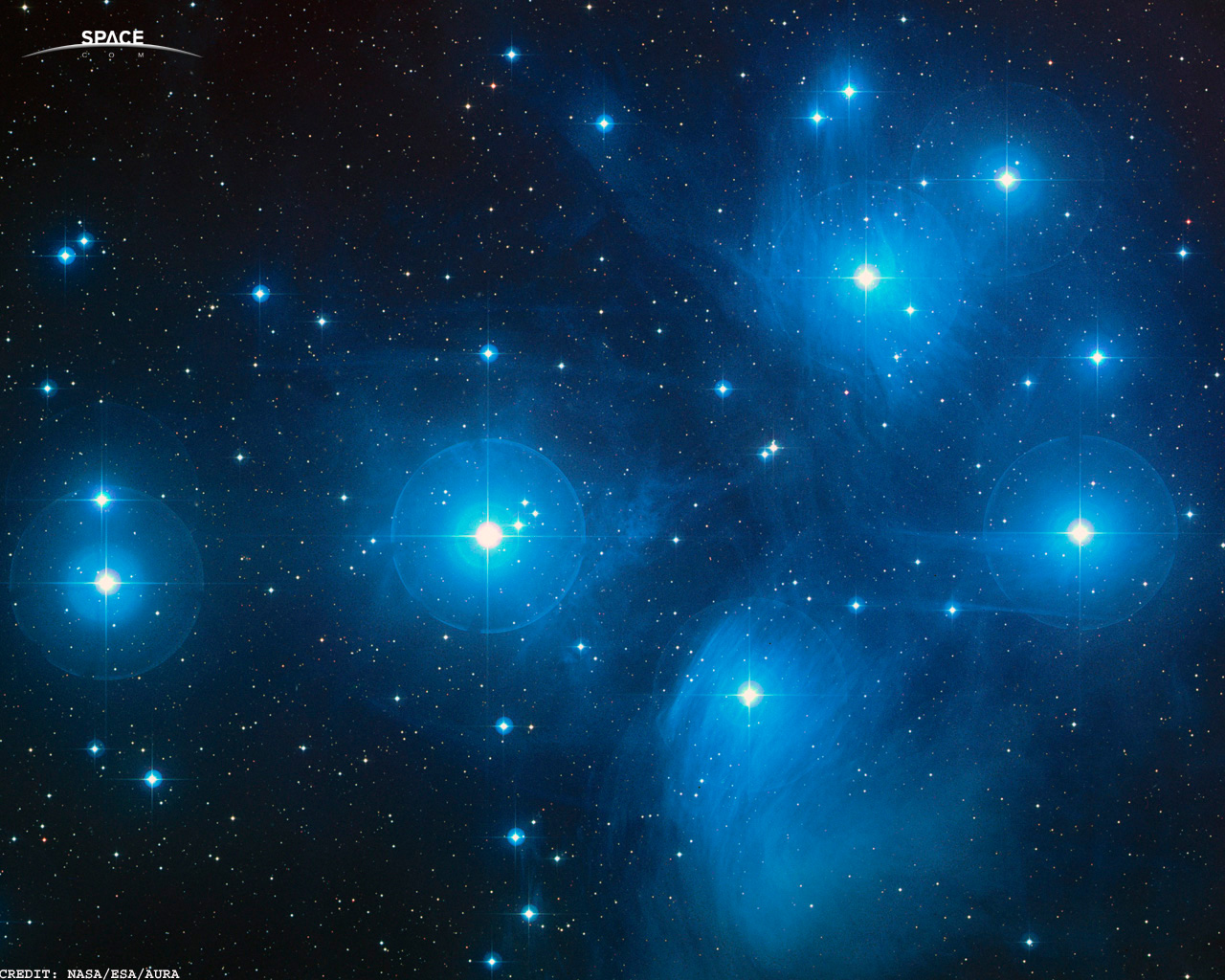 Было – 56 к.
Вышли -?
Осталось – 42 к.
56-42=14(к.)
Ответ: 14 космонавтов.
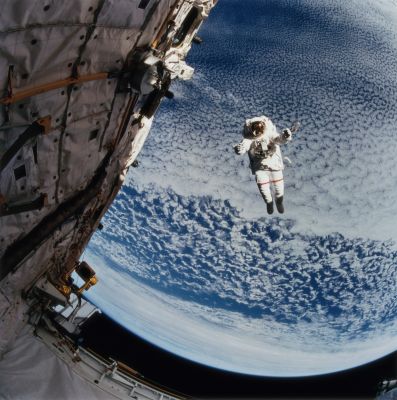 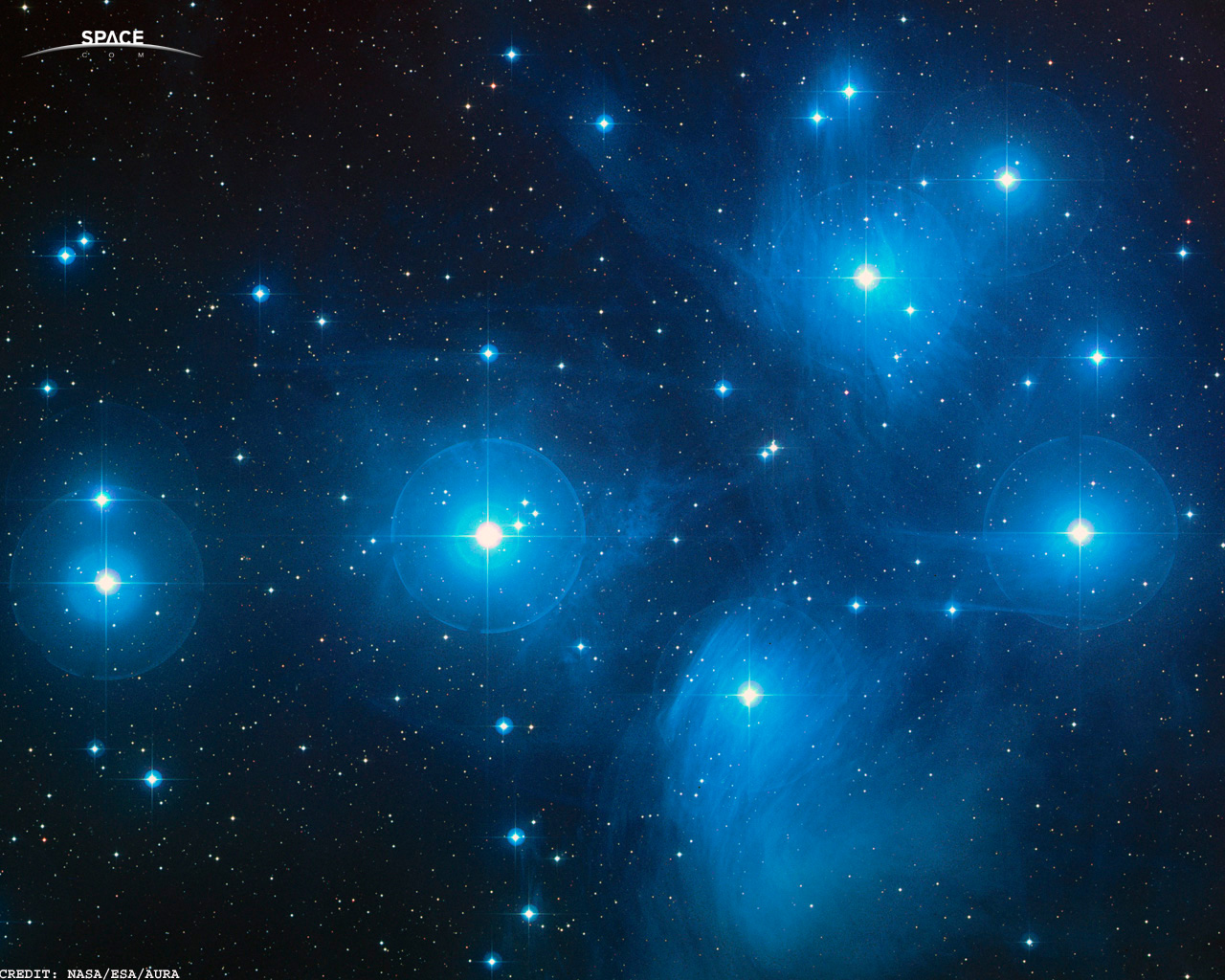 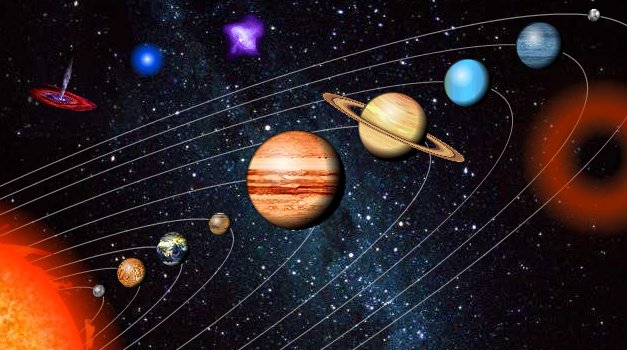 УРАН
НЕПТУН
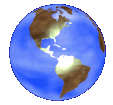 САТУРН
МАРС
ЮПИТЕР
ВЕНЕРА
ЗЕМЛЯ
МЕРКУРИЙ
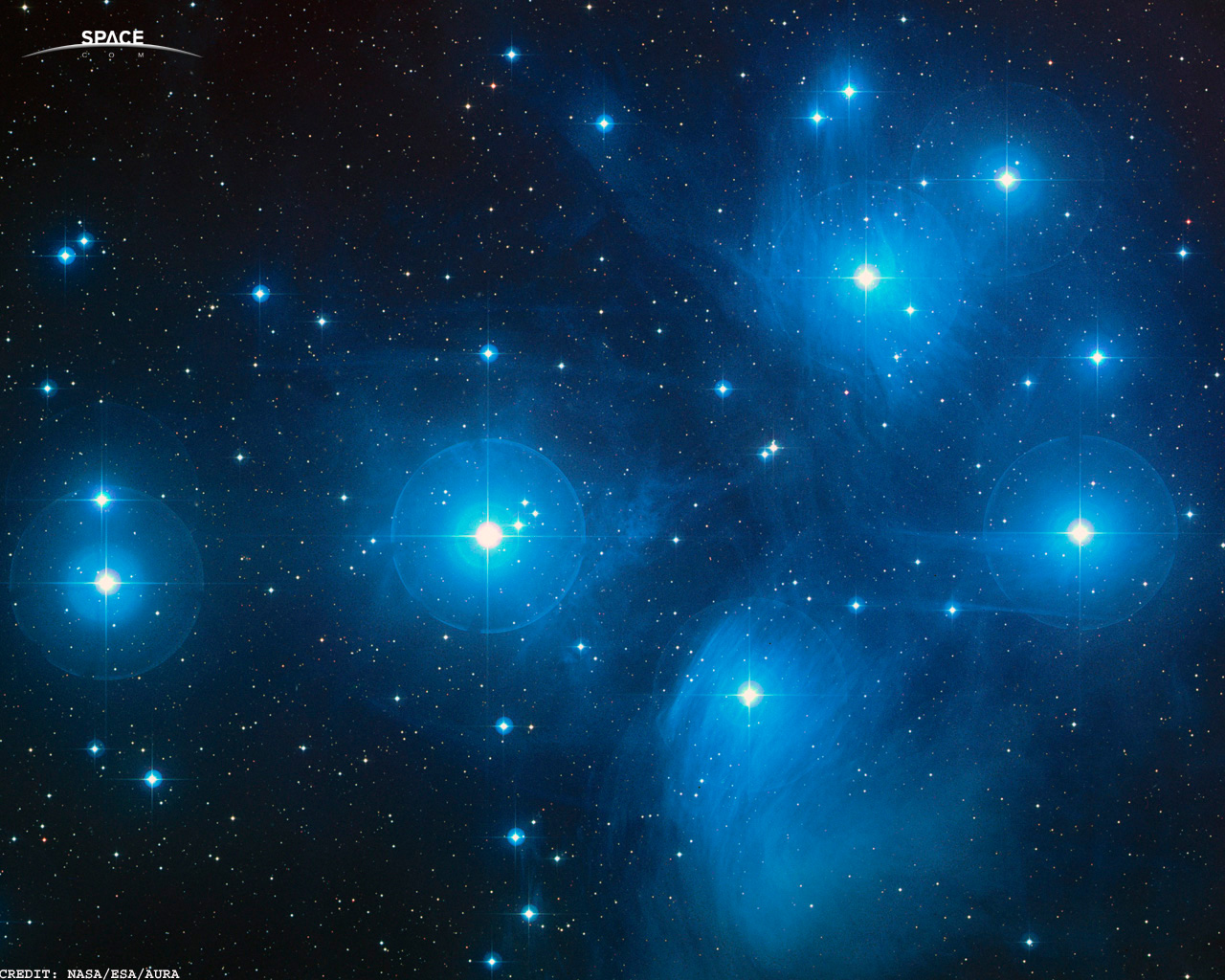 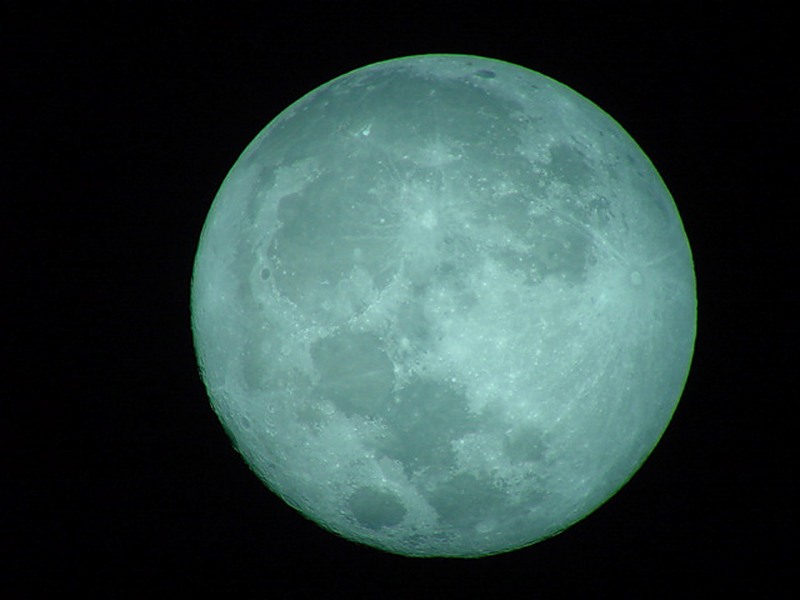 УРАН
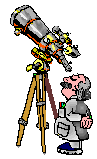 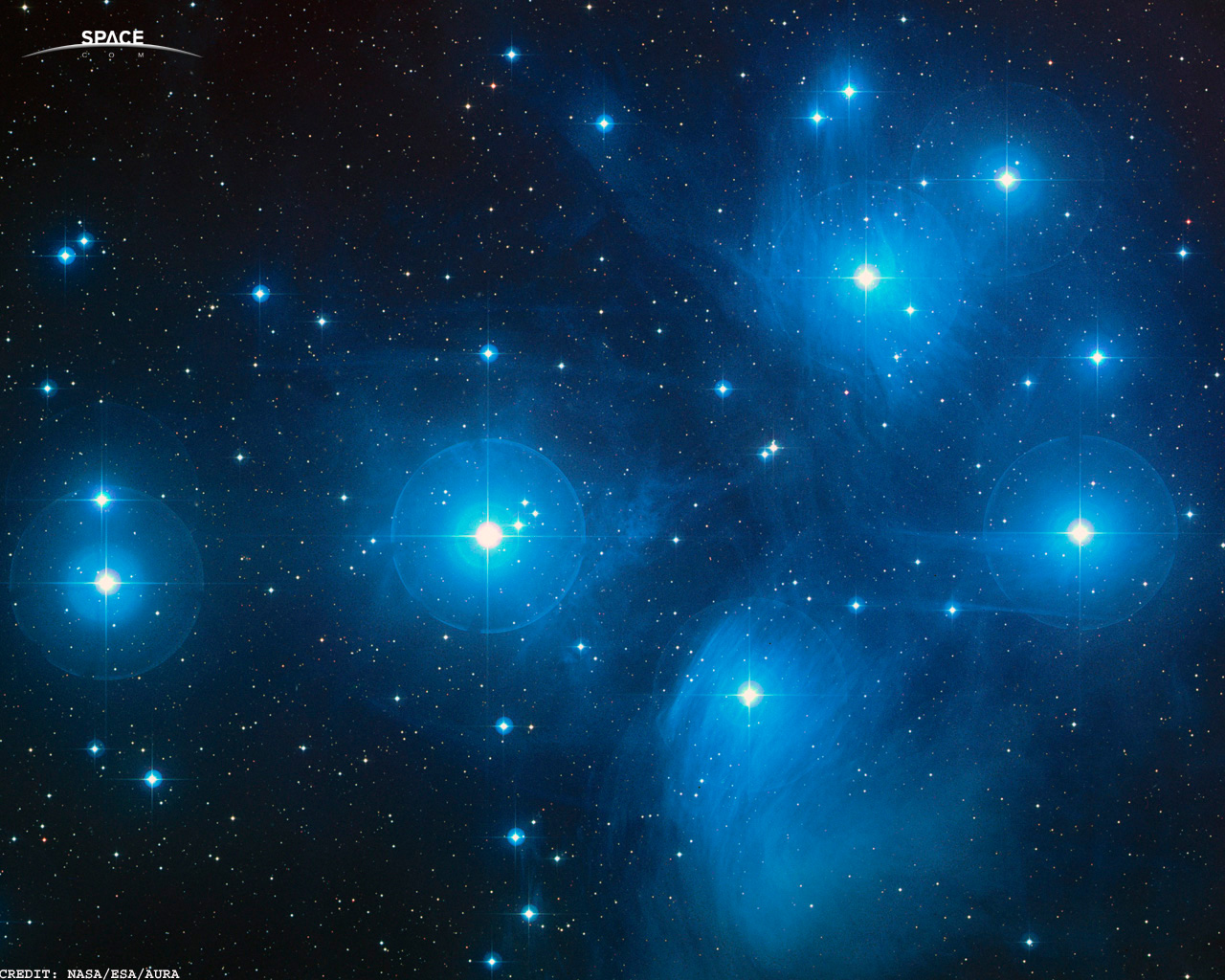 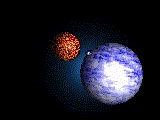 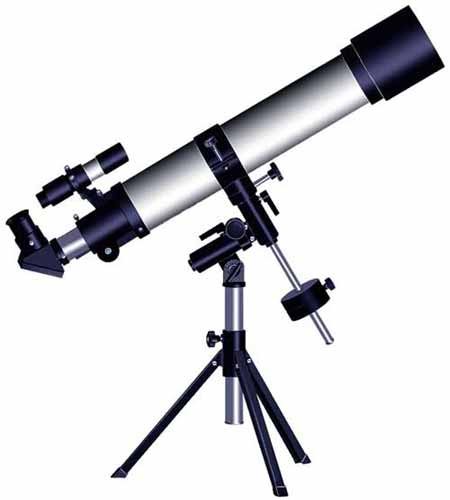 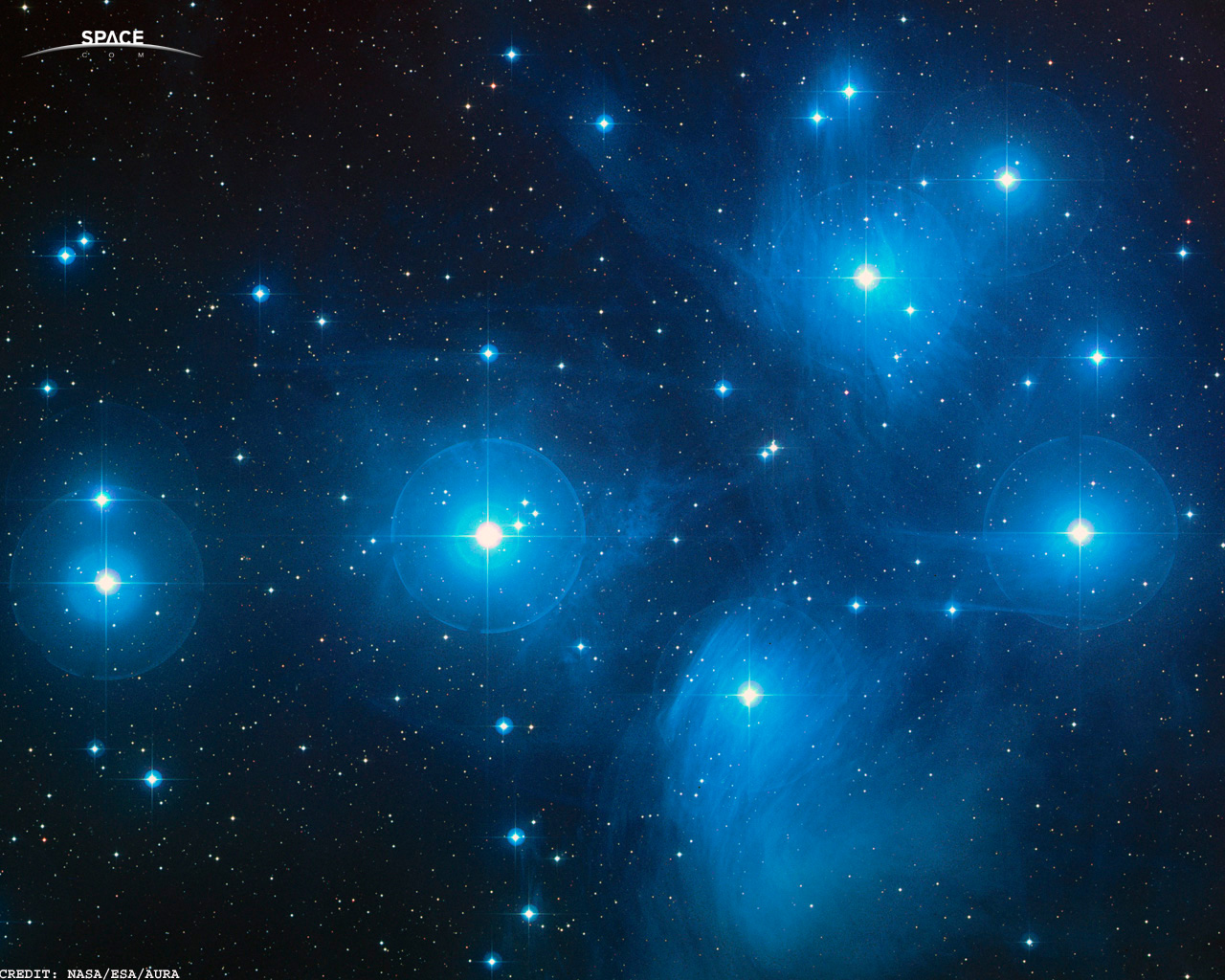 У планеты 27 спутников. 17 из них небольшого размера. Сколько больших спутников у планеты?
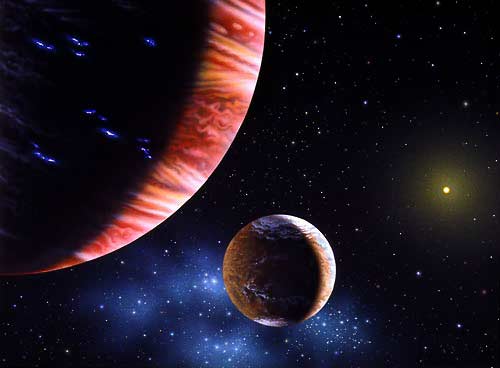 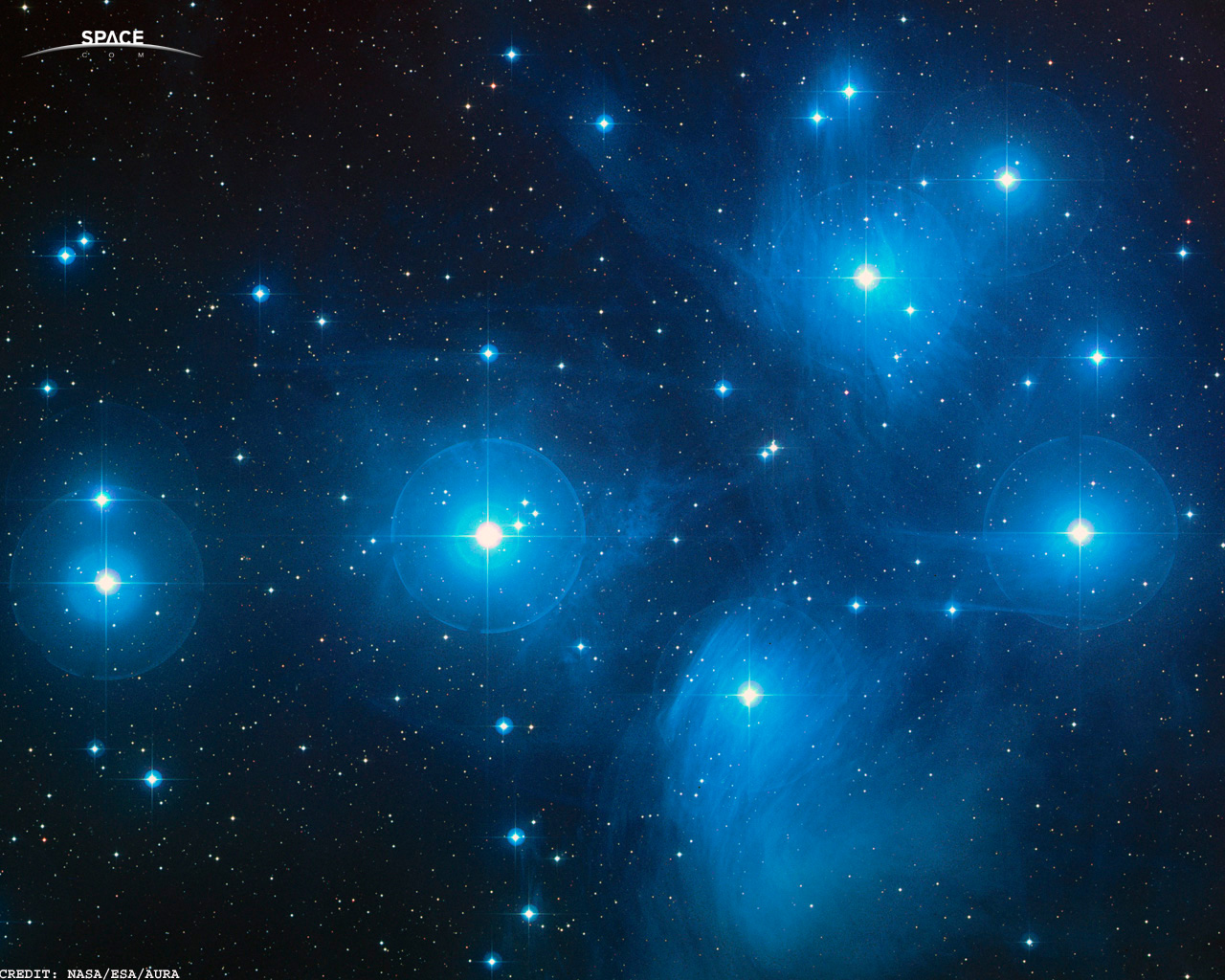 27-17=10( сп.)
Ответ: 10 спутников.
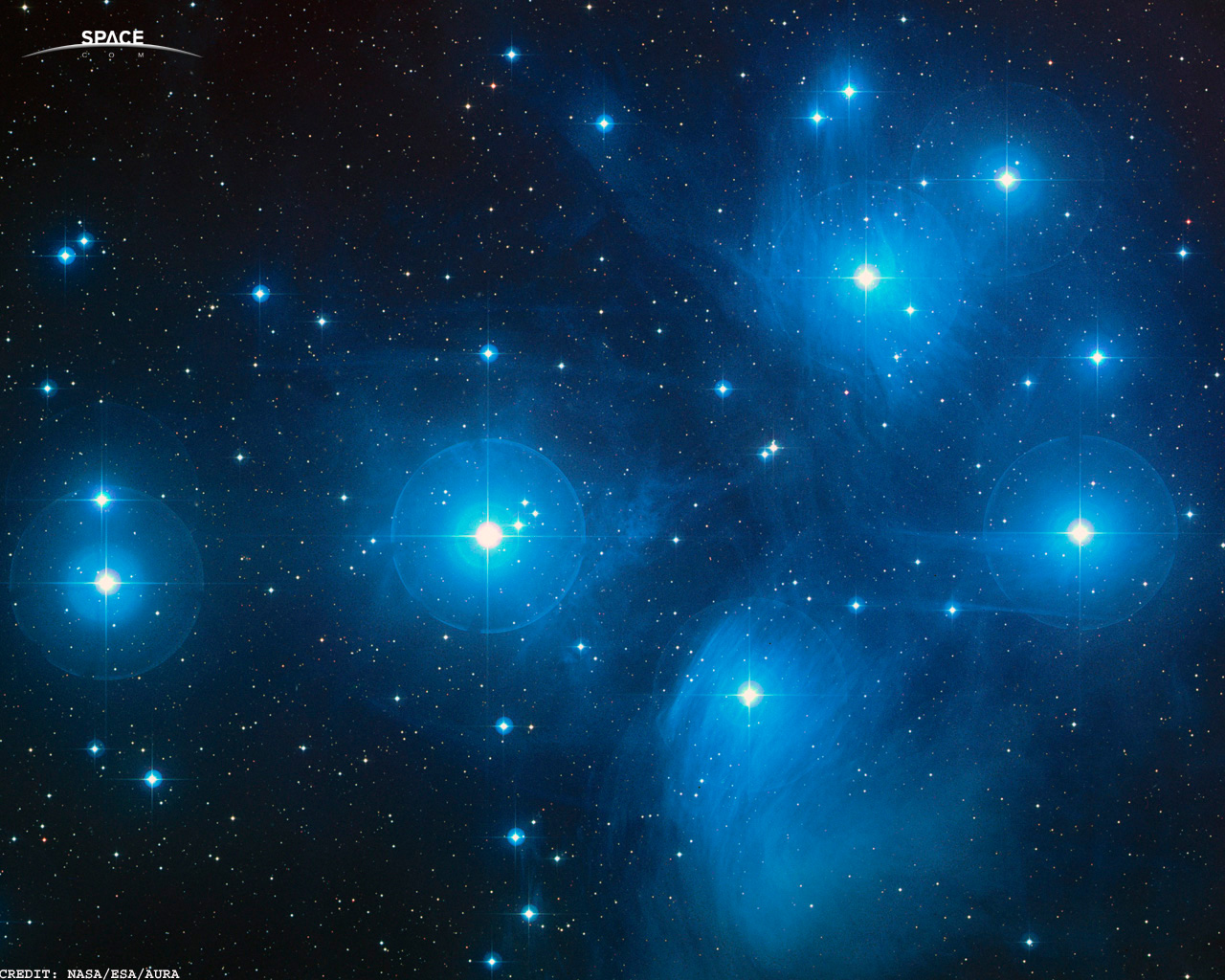 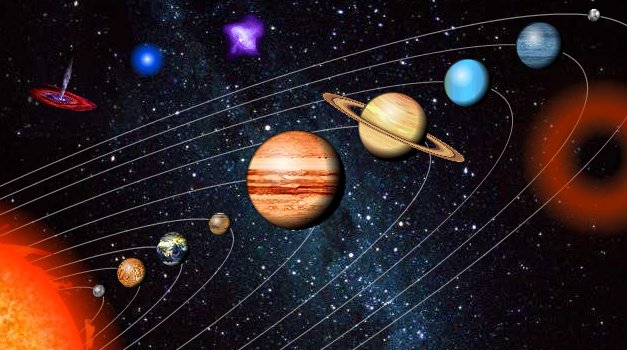 УРАН
НЕПТУН
САТУРН
МАРС
ЮПИТЕР
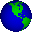 ВЕНЕРА
ЗЕМЛЯ
МЕРКУРИЙ
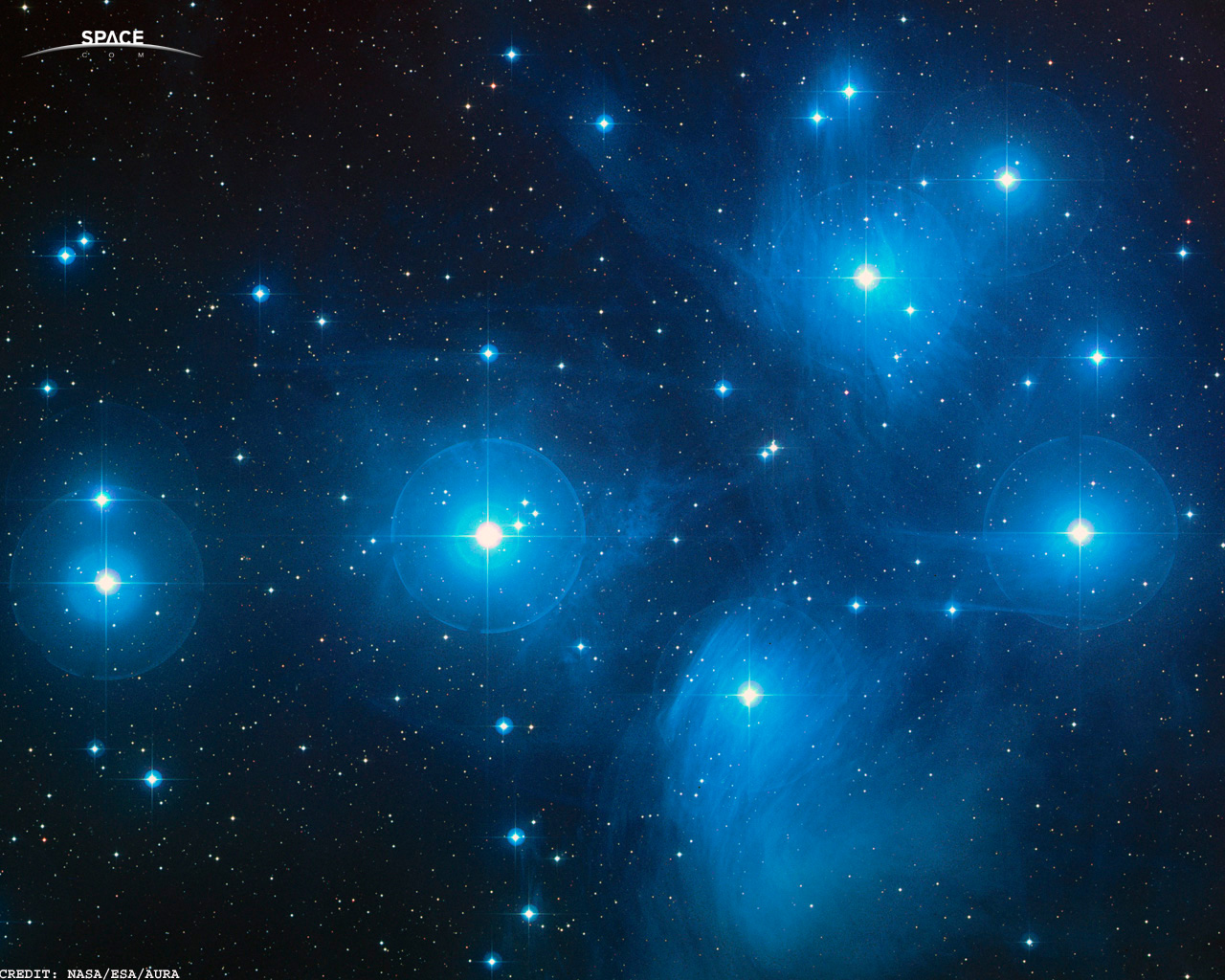 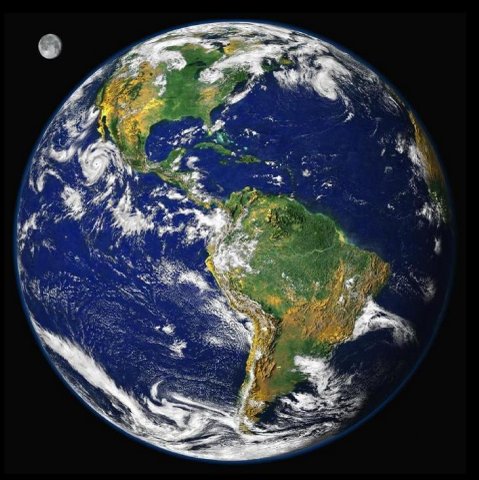 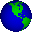 ЗЕМЛЯ
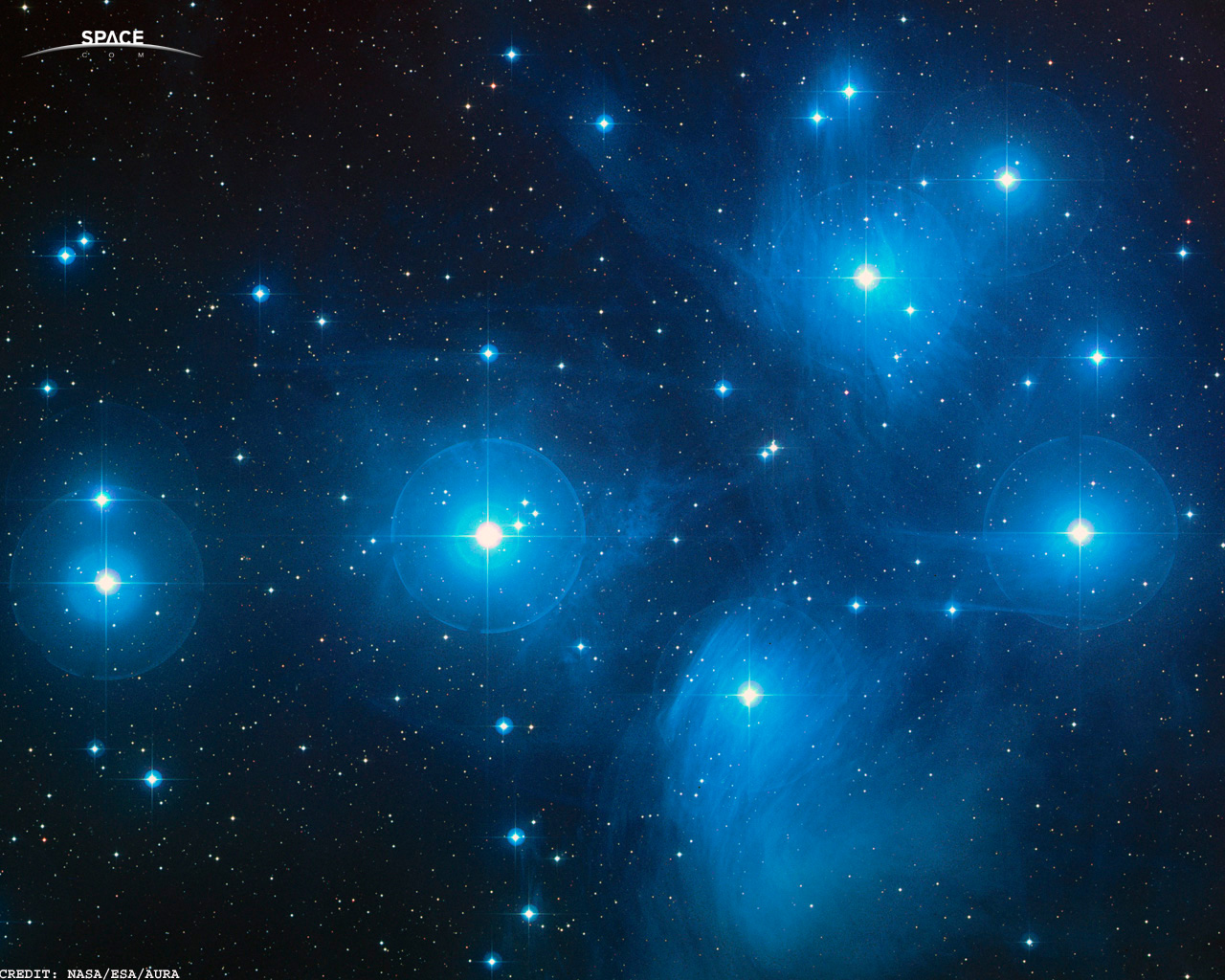 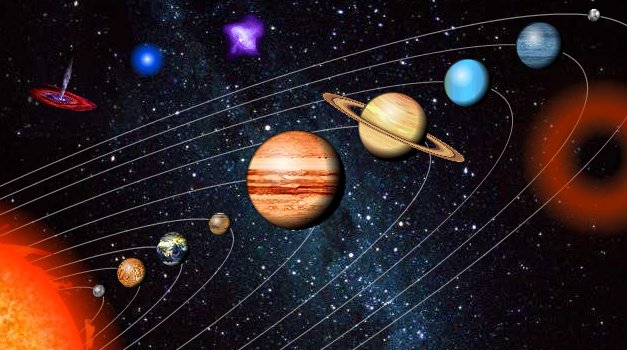 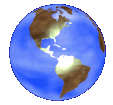 УРАН
НЕПТУН
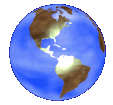 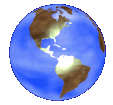 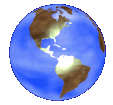 САТУРН
МАРС
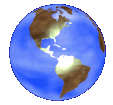 ЮПИТЕР
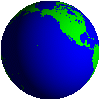 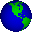 ВЕНЕРА
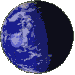 ЗЕМЛЯ
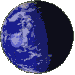 МЕРКУРИЙ
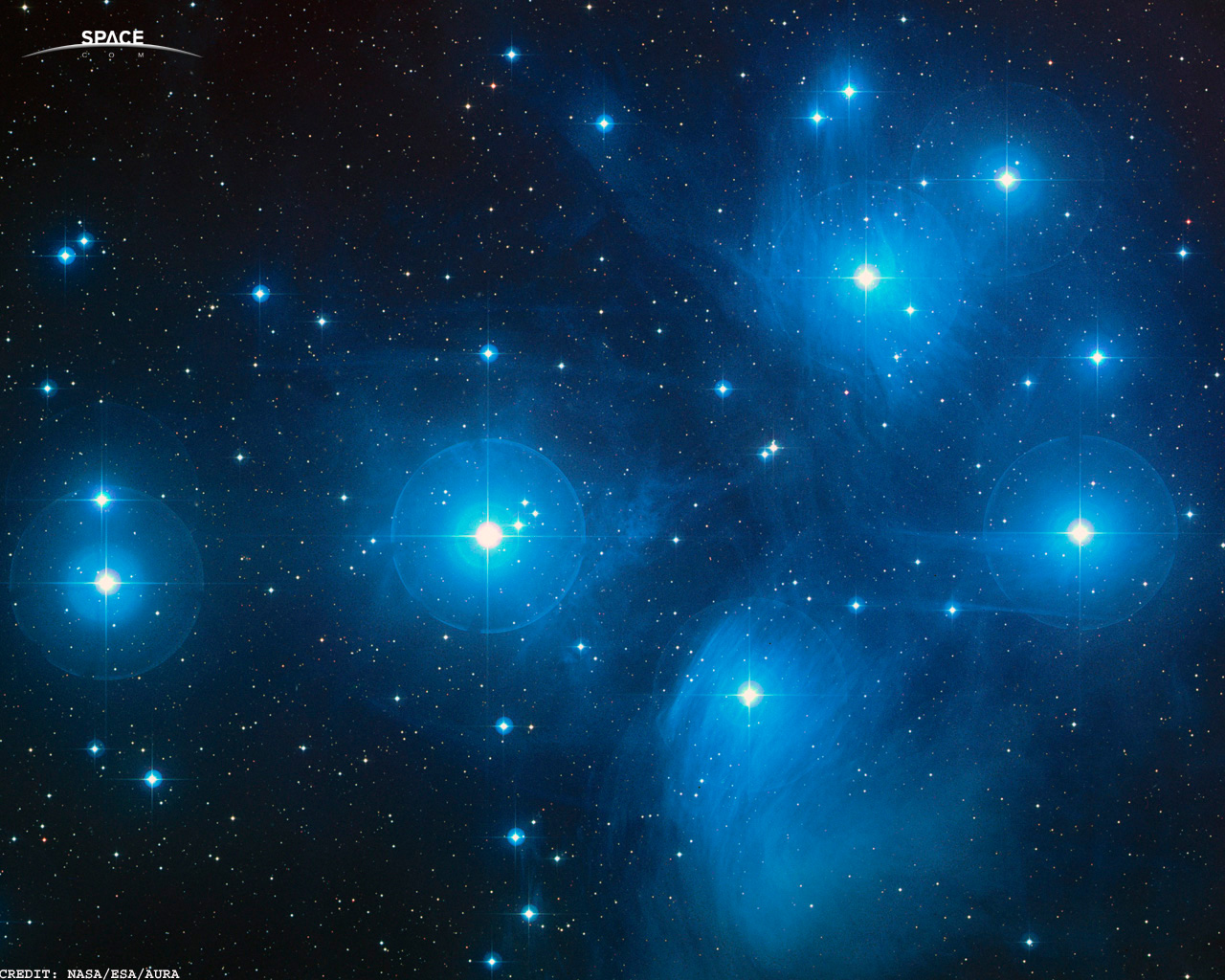 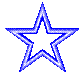 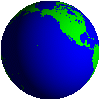 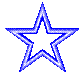 МОЛОДЦЫ!
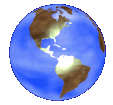 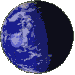 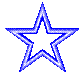 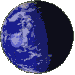